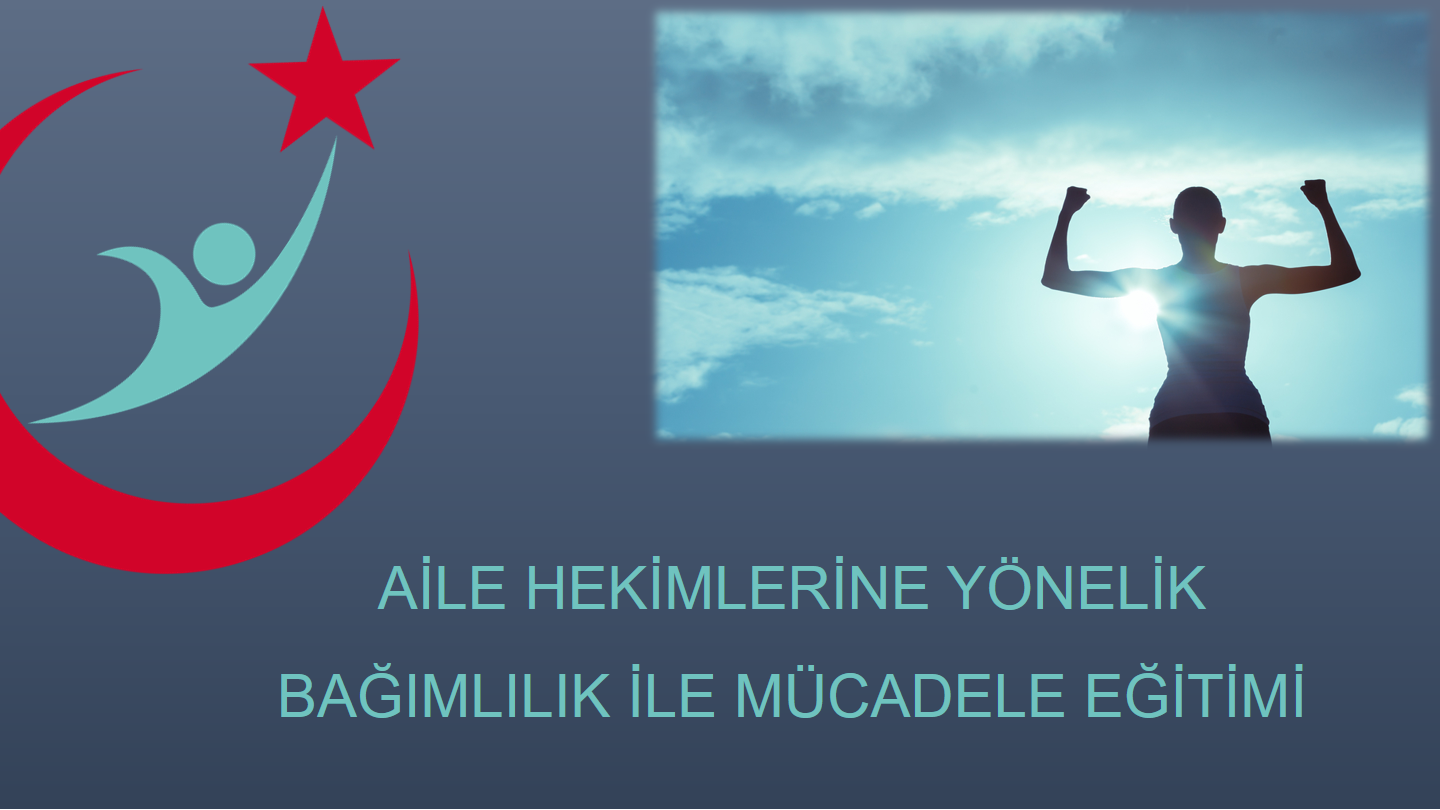 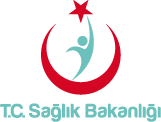 Sunum İçeriği
Bağımlılığa İlişkin Temel Bilgiler
Bağımlılıkta Tanı ve Değerlendirme
Bireysel Müdahalede Temel Yaklaşım
Motivasyonel Görüşme
Madde Kullanım Bozukluğunda Tıbbi Yaklaşım
Alkol Madde Kullanımında Aile Ve Ergen 
Alkol Ve Madde Kullanım Bozukluğunun Hukuki Boyutları
Özel Durumlar
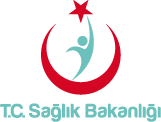 Bağımlılığa İlişkin Temel Bilgiler
Bağımlılığa İlişkin Temel Bilgiler
Bağımlılık bir hastalıktır.

İyileşme ve tekrarlamalarla seyreder, bu nedenle tedavi uzun süreli olmalıdır.

Kullanılan maddenin bırakılması kadar, davranış değişikliği de önemlidir.

Bağımlılık aile hastalığıdır, aileye de destek vermek gerekir.
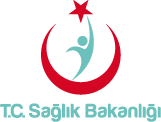 Bağımlılıkta Tanı ve Değerlendirme
Genel Değerlendirme
Madde kullanımına ilişkin sorgulama yapıldıktan sonra genel değerlendirmede şu sorular irdelenir;

Entoksikasyon belirtileri var mı?
Yoksunluk belirtileri var mı?
Ruhsal sorunları var mı?
Alkol-madde kullanımına bağlı fiziksel sorunları var mı?
Alkol-madde kullanım düzeyi nedir?
Ailenin ihtiyaçları neler?
1. Entoksikasyon Belirtileri Var Mı?
Alkol-madde etkisi altında olup olmadığı değerlendirilmelidir.
	Belirtiler için «Bağımlılıkla Mücadele Rehberi»ne bakınız

Kişi alkol-madde etkisi altında ise görüşme yapılmamalıdır çünkü görüşme etkili olmayacaktır.
  
Bu nedenle öncelikle entoksikasyon belirtilerinin tedavisi gerekir.

Görüşme için alkol-madde etkisi geçinceye kadar beklenmelidir.
2. Yoksunluk belirtileri var mı?
Yoksunluk belirtilerinin olup olmadığı değerlendirilmelidir.
	Belirtiler için «Bağımlılıkla Mücadele Rehberi»ne bakınız 

Yoksunluk belirtileri şiddetliyse, görüşme yapılmamalıdır.  

Bu nedenle öncelikle yoksunluk belirtilerinin tedavisi gerekir.

Yoksunluk belirtileri, görüşmeyi engellemeyecek düzeye gelinceye kadar beklenmelidir.
2. Yoksunluk belirtileri var mı?
Eşlik Eden Fiziksel Sorunlar Var Mı?

Alkol-Madde kullanımına bağlı sık görülen medikal komplikasyonlara ilişkin belirtiler  taranmalı ve gerekli tedavi girişimlerine başlanmalıdır.

Alkol-maddeye özel gerekli tanısal testler yapılmalıdır.
2. Yoksunluk belirtileri var mı?
Tam kan sayımı, tam kan biyokimyası (üre, kan şekeri, kreatinin, serum proteinleri, elektrolitler, serum biluribinleri, CPK, GGT, transaminazlar, protrombin zamanı vb), tam idrar tahlili, akciğer grafisi, dışkıda gizli kan, ayrıntılı fizik ve nörolojik muayene sayılabilir.
Alkol 
Kullananlarda
Genel sağlık taraması, 
Kalp ve böbrek fonksiyonları, tam kan sayımı, akciğer grafisi, hepatitis-c ve HIV/AIDS için uygun testler
Madde 
Kullananlarda
3. Ruhsal Sorunları Var Mı?
Alkol-madde kullanımında sıklıkla eşlik eden ruhsal sorunlar şunlardır,
- Depresyon
- Anksiyete bozuklukları- panik atak
- Paranoid belirtiler
- Halüsinasyonlar
- İntihar
- Dikkat Eksikliği Hiperaktivite Bozukluğu
3. Ruhsal Sorunları Var Mı?
Bağımlılık ve ruhsal sorunlar birbirini tetikler
Alkol-madde kullanımı
Ruhsal sorunlar
4. Alkol-madde kullanımına bağlı fiziksel sorunları var mı?
Alkol madde kullanımı olduğunu belirten kişinin genel fiziksel muayenesi yapılır.
	Maddelere göre oluşabilecek fiziksel sorunlar için «Bağımlılıkla Mücadele Rehberi»ne bakınız
5. Alkol-madde kullanım düzeyi nedir?
KULLANICI
RİSKLİ KULLANICI
BAĞIMLI
Her alkol-madde kullanan bağımlı değildir.
Yüksek risk kişinin bağımlı olma ihtimalinin yüksek olduğunu gösterir ama bağımlı olduğunu göstermez.
Bağımlılık bir hastalıktır.
5. Alkol-madde kullanım düzeyi nedir?
Alkol Kullanımında Yüksek Risk,
Psikososyal işlevleri bozulduysa yüksek riskli kullanım olarak ele alınmalıdır
 Aile ilişkilerinde, iş veya eğitim hayatında, yasal sorunlar vb.
Ergenlerde; deneme dışındaki her türlü düzenli kullanım yüksek riskli olarak değerlendirilmelidir.
Daha ayrıntılı değerlendirme için Risk Taraması Ölçeği kullanılmalıdır.
5. Alkol kullanım düzeyi nedir?
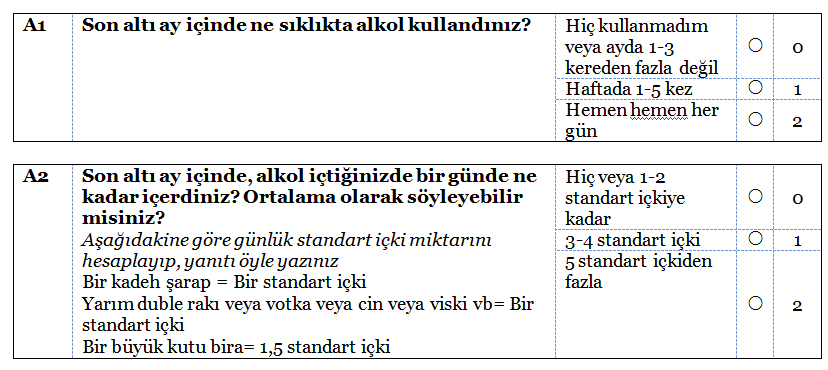 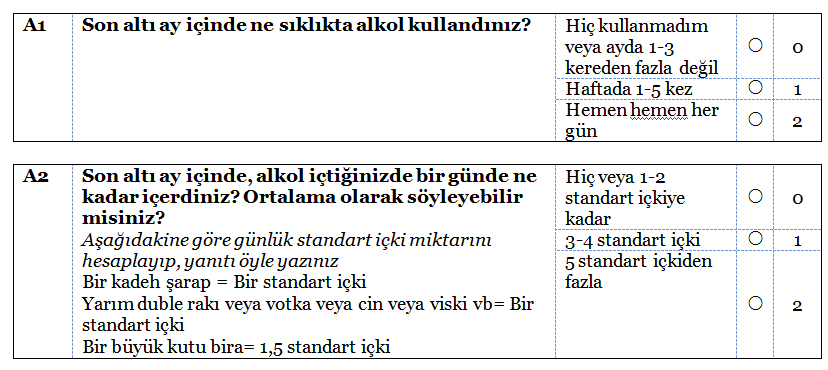 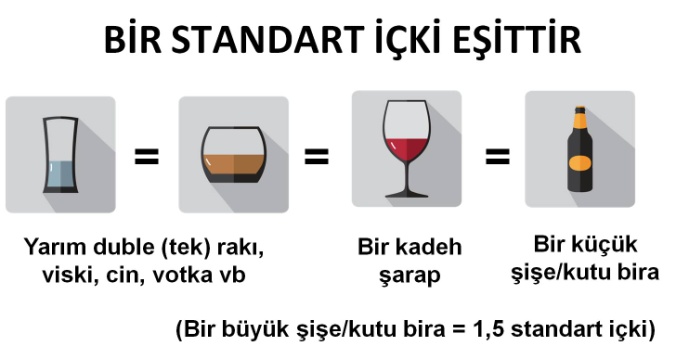 Günlük standart içki miktarını hesaplayıp, yanıt öyle yazılmalıdır.
5. Alkol kullanım düzeyi nedir?
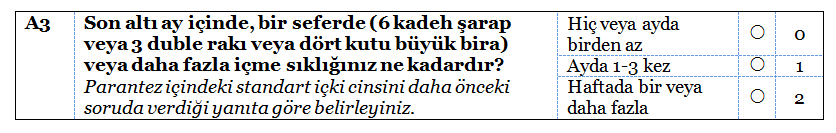 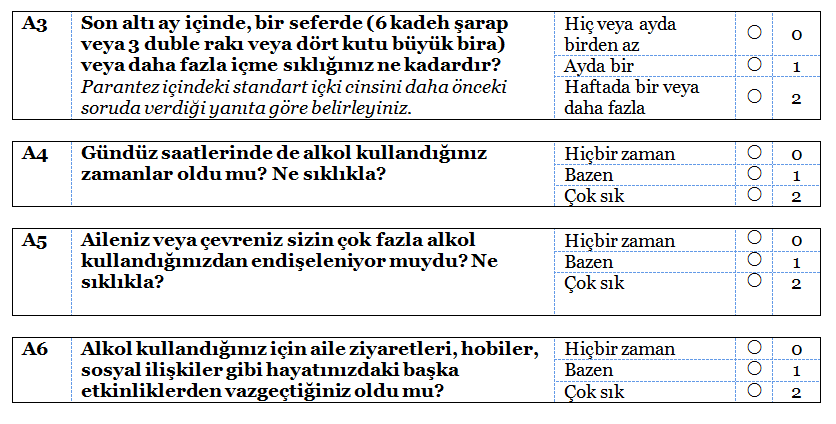 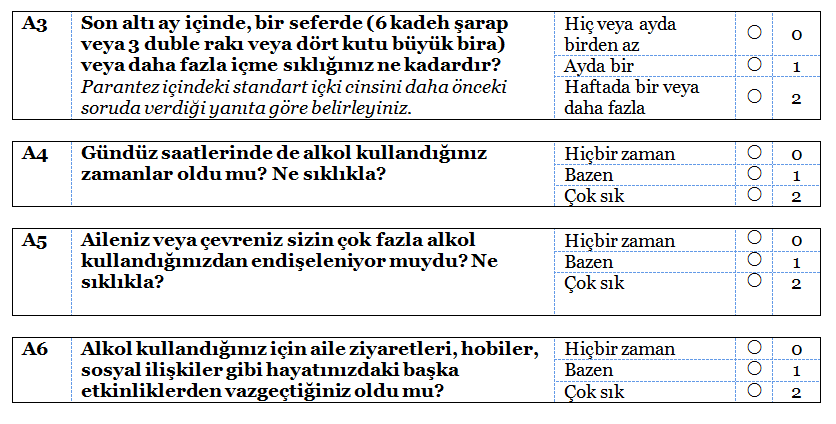 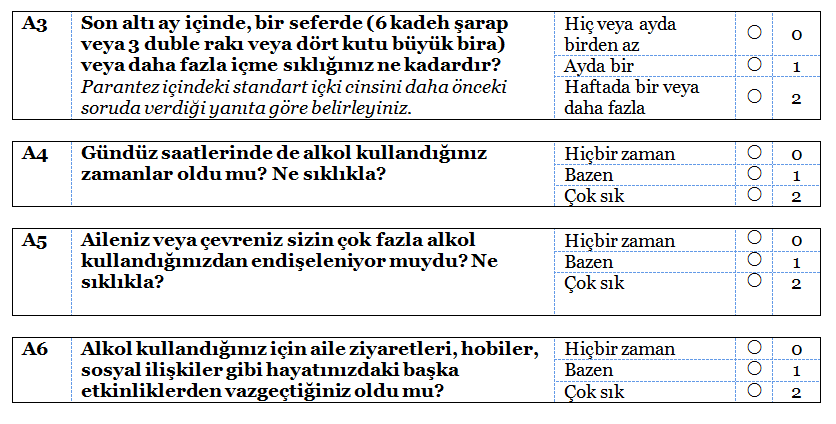 Yukarıdaki soruların toplam puanı 3 veya üstü ise ORTA RİSK kapsamında, 6 veya üstü ise  YÜKSEK RİSK kapsamında değerlendirilmelidir.
5. Madde kullanım düzeyi nedir?
Her türlü madde kullanımı yüksek risklidir.

Daha ayrıntılı değerlendirme için risk taraması ölçeği kullanılmalıdır.
Madde Kullanımında Yüksek Risk,
5. Madde kullanım düzeyi nedir?
Sorularda yer alan [madde] sözcüğü kişinin kullanmayı daha çok tercih ettiği maddeyi anlatmaktadır. Bu nedenle temel olarak kullandığı madde neyse, sorularda onu [madde] sözcüğü yerine koyunuz.  
Örneğin: “[Madde] kullanmak aile ilişkilerinizi olumsuz yönde etkiledi mi?” yerine esrar içiyorsa “Esrar kullanmak aile ilişkilerinizi olumsuz yönde etkiledi mi?” biçiminde okuyun.
Soruları sormadan önce, konuştuklarınızın gizli kalacağını vurgulayın.
5. Madde kullanım düzeyi nedir?
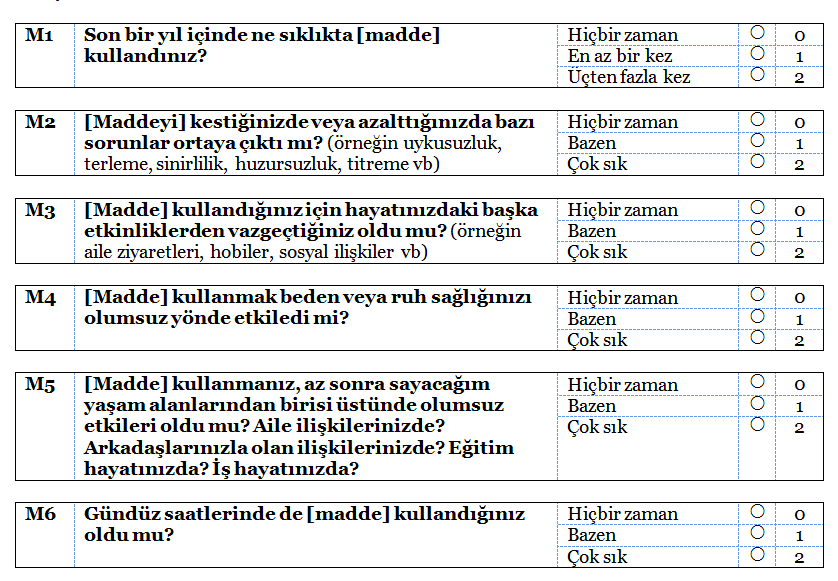 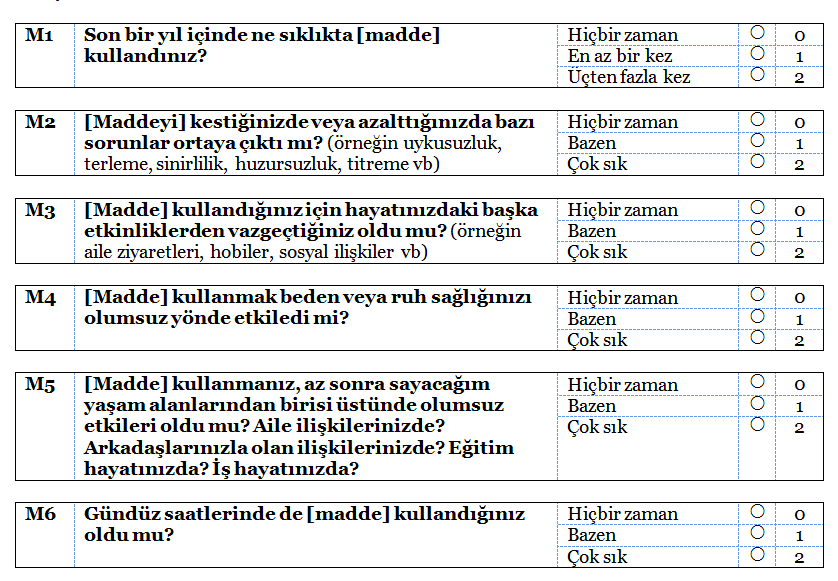 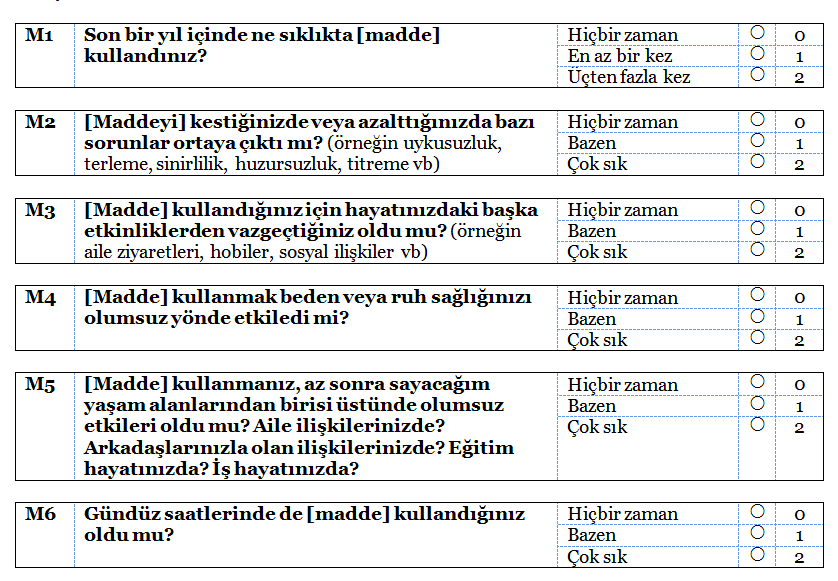 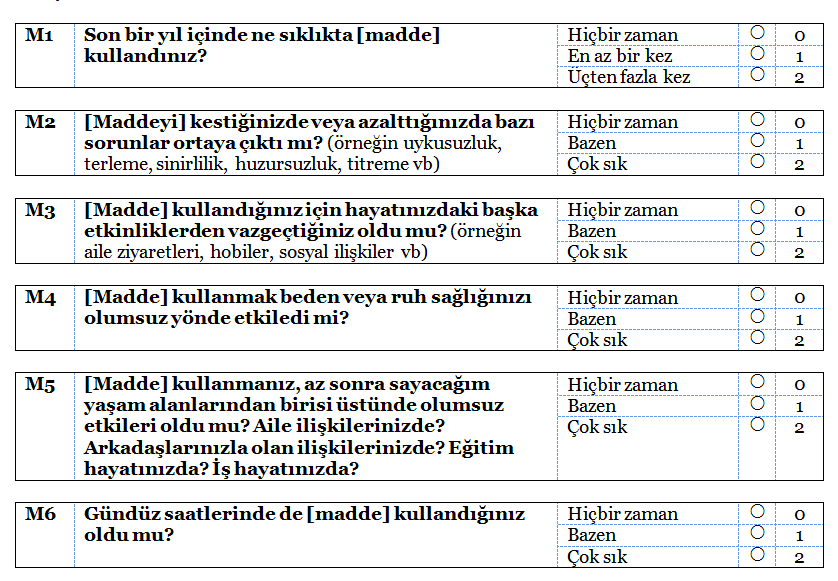 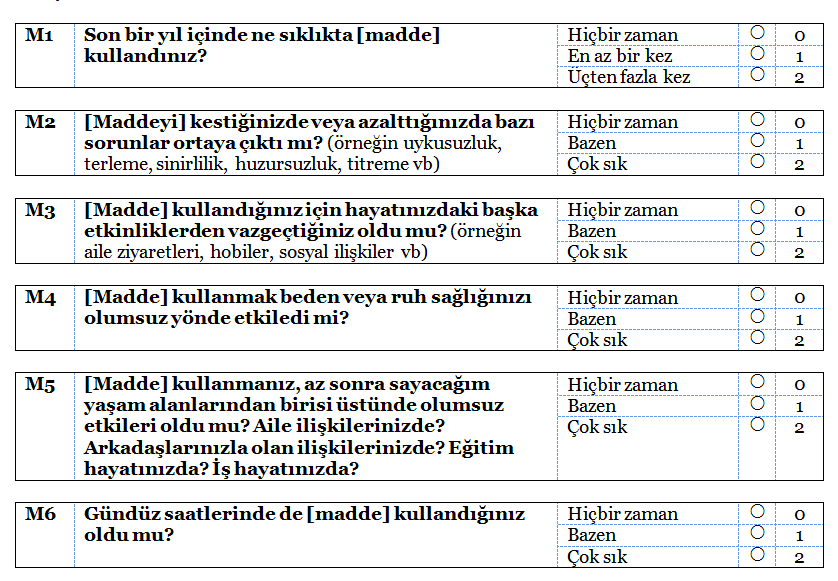 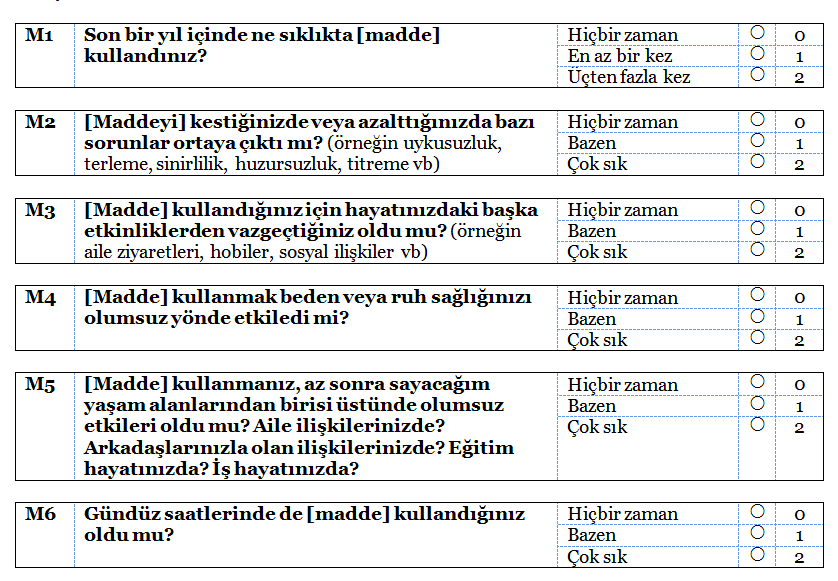 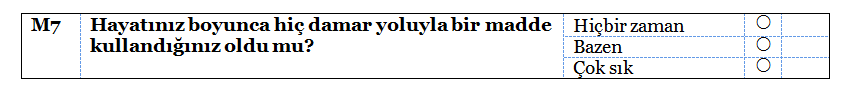 5. Madde kullanım düzeyi nedir?
Yukarıdaki ilk 6 soruya sorulara verilen yanıtların toplam puanı 4 veya üstü ise kişinin madde kullanım düzeyi YÜKSEK RİSK olarak değerlendirilmelidir.

Eğer kişi daha önce damar yoluyla madde kullandıysa, doğrudan yüksek risk olarak kabul edilmelidir.
5. Alkol-madde kullanım düzeyi nedir?
İstendiğinden daha büyük ölçüde veya uzun süreli kullanım
Maddeyi bırakmak veya kontrol altında tutmak için istek veya sonuç vermeyen çabalar
Maddeyi elde etmek, kullanmak veya etkilerinden kurtulmak için gerekli etkinliklere çok zaman ayırma
Madde kullanımı için çok büyük bir istek duyma veya kendini zorlanmış hissetme
Tekrar eden kullanım sonucu sorumluluklarını yerine getirememe (işte, okulda, evde)
Olumsuz etkilerine rağmen kullanıma devam etme (toplumsal ve kişiler arası sorunlar)
Kullanımdan dolayı günlük etkinliklerin bırakılması veya azaltılması (iş, eğlence vb.)
Tehlikeli olabilecek durumlarda dahi kullanmaya devam etme
Olumsuz bedensel veya ruhsal etkilerinin bilinmesine rağmen kullanmayı sürdürme
Maddeye tolerans gelişmiş olması 
Yoksunluk belirtileri
1 yıl içinde bulguların;
2 veya 3’ü varsa hafif, 
4 veya 5’i varsa orta, 
6 veya daha fazlası varsa şiddetli kabul edilir.
Bağımlılık Tanı Ölçütleri (Dsm-5’e Göre)
6. Ailenin İhtiyaçları Neler?
Ailenin bağımlılıkla ilgili bilgi ve tutumları uygun mu?
Aile içi bağlar yeterli mi? 
	- Birlikte bir şey yapma, aile içi iletişim vb
Ebeveynlik becerileri yeterli mi?
- Çatışma çözmede yetersizlik
- Sorumluluk vermede eksiklik
- Kural koymada yetersizlik
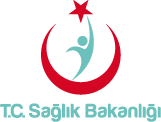 Bireysel Müdahalede Temel Yaklaşım
Bireysel Müdahalede Temel Yaklaşım
Hedef

Alkol/madde kullanan bireyleri temel yaklaşım ilkeleri doğrultusunda değerlendirebilmek
Bireysel Müdahalede Temel Yaklaşım
Akış
Genel görüşme ilkeleri
Madde kullanan hastaya temel yaklaşım
Görüşmede yapılmaması gerekenler
Görüşmede yapılması gerekenler
Değişim basamakları
Bireysel Müdahalede Temel Yaklaşım
Görüşmede Hedefler
Hastanın alkol/madde kullanım durumunu anlamak
Hastanın alkol/madde kullanımı konusunda farkındalığını sağlamak.
Hastanın madde kullanımının altında yatan bireysel, sosyal ve ruhsal sorunların ilişkisini gözden geçirebilmek.
Bireysel Müdahalede Temel Yaklaşım
Görüşmede Hedefler
Hastayı madde kullanmaması için cesaretlendirmek, motive etmek ve uygun çözümler üretmesine yardımcı olmak.
AA, NA gibi kendine yardım gruplarına gitmesini ve bunlara devamını sağlamak.
Relapsa neden olan düşünce ve davranışlarını tanımasını ve farkına varmasına yardımcı olmak.
Genel Görüşme İlkeleri
Görüşmede beklediğimiz durumlar
Minimize etme
Yalan söyleme
Önemsememe
Kullanıma bağlı problemleri gizleme
Direnç
Genel Görüşme İlkeleri
Madde Kullanan Hastaya Temel Yaklaşım
Hastaya temel yaklaşım şu sırada ilerler,
Mevcut durumu değerlendirme
Farkındalık oluşturma
Tedavi işbirliği sağlama 
Yeterliliği destekleme ve motivasyon artırma
Kullanımöncesi dönem
Madde Kullanan Hastaya Temel Yaklaşım
İlk kullanım
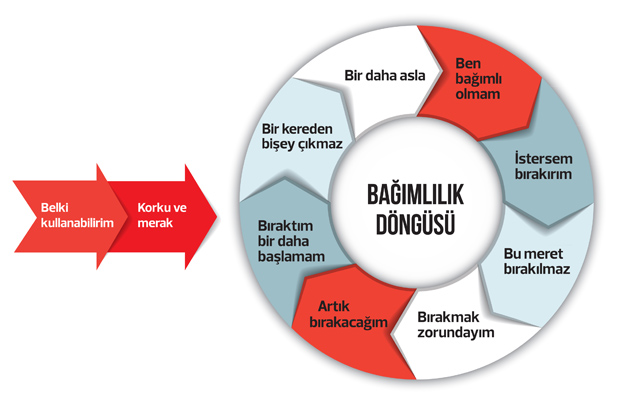 Kullanımı sürdürme
Kullanımda ilerleme
Tekrar kullanımı düşünme
Bırakma
Madde Kullanım Döngüsü
Madde Kullanan Hastaya Temel Yaklaşım
Madde kullanan kişi ile görüşme ilkeleri, genel psikiyatrik görüşmenin ilkelerini içerir.
Ancak diğer görüşmelere göre daha hasta merkezlidir. 
- Pasif değil aktif dinleme esastır.
- Öncelikle hastanın kendisini açıklamaya fırsat vermesini sağlamak
Madde Kullanan Hastaya Temel Yaklaşım
Görüşme esnasında dikkat edilecekler;
Dinlerken gereken yerlerde konuya açıklama getirmesini istemek
Ne söylediğine ve bunu nasıl ifade ettiğine dikkat etmek
Hastanın dile getirdiklerini kendi kullandığı dil ile özetleyip çerçevelendirmek
Duygularını ifade etmesine izin vermek
Empati kurmak ( anlamaya çalışmak, saygı duymak, kendi yargılarından uzak durmak)
Ne Yapmalı?
Alkol/madde kullanım düzeyini değerlendirmek
Alkol/madde kullanım düzeyi ile ilgili geri bildirim vermek
Alkol/madde kullanımı ile ilgili bilgilendirme yapmak
Değişim için motivasyon artırmak
Değişim için önerilerde bulunmak ( sorumluluk almak, seçenek sunmak gibi …) 
Değişim için hedef belirlemek
Nasıl Yapmalı?
Geri bildirim vermek
Şimdiki durumun açık bir şekilde bilinmesi motivasyonda çok önemli bir etkendir. Bu nedenle kişiye bulunduğu durum ile ilgili geri bildirim verilmelidir.

Alkol/madde kullanımın seviyesi
Alkol/madde kullanım etkileri
Nasıl Yapmalı?
Motivasyon arttırmak/Kendine yeterliliği desteklemek
Kendine yeterlilik değişme için anahtar bir etkendir ve bağımlılığı olan kişilerin tedaviden iyi sonuç alması için önemli bir ön belirleyicidir. 
Başarma umudu olmayan kişiler değişme yönünde adım atamazlar. 
Hastayı anladığımızı ve tedavinin sorumluluğunu alabileceğini belirtmek yararlı olabilir.
Nasıl Yapmalı?
Sorumluluğunu üstlenmesini sağlamak
Madde kullanımıyla ilgili sorunların ve tedavinin sorumluluğunu kendisine bırakın.
Kendi sorumluluğunu üstlendiği taktirde, davranışları için bahaneler bulmadığı, kabahati başkaları üstüne atmadığı zaman iyileşmenin olabileceği hastaya öğretilmelidir.
Nasıl Yapmalı?
Seçenek sunmak
Tedavi motivasyonu, kişinin bir davranışı özgürce seçebildiğini hissettiği ve bunun dıştan gelen bir etki veya zorlama ile olmadığını algıladığı zaman artmaktadır. 
Çeşitli tedavi seçenekleri veya tedavi hedefleri sunulabilir ve bunların arasından kendi seçimini yapması desteklenebilir.
Nasıl Yapmalı?
Hedef Belirleme
Öğüt vermeden
Hasta adına karar vermeden
Kişinin açık ve net hedefler bulmasını sağlamasına yardımcı olmak 
Hedefler gerçekçi ve uygulanabilir olmalıdır.
Eğer kişide açık hedefler olmazsa geribildirim de işe yaramayacaktır.
Görüşmede Yapılmaması Gerekenler
Emretmek, yönetmeye kalkmak
Tehdit etmek ya da uyarmak
Mantıklı izah etmeye kalkmak ve ders çalışmak
Ahlakla açıklamak, öğüt vermek
Yargılamak, eleştirmek ya da suçlamak
Hak vermek, onaylamak ya da övmek
Görüşmede Yapılmaması Gerekenler
Utandırmak, saçma bulmak
Yorumlamak, analiz etmek
Rahatlatmak, teselli etmek ya da şefkat göstermek
Sorgulamak, araştırmak
Dikkati başka yöne çevirmek, konuyu değiştirmek ya da uzaklaştırmak
Görüşmede Yapılması Gerekenler
Eğer madde etkisi altındaysa fazla konuşmayın, ikna etmeye uğraşmayın.
	Madde etkisi altındaysa konuşmanın pek bir faydası olmaz.

Kullandığı madde hakkında bilgilendirin. 
	Tarafsız ve doğru bilgiler verin.
Görüşmede Yapılması Gerekenler
Nasıl bir yardım istediğini sorun. 
Hastanın isteğine göre yol gösterin. 
Acele çözüm önerilerinde bulunmayın.

 “SANA NASIL YARDIM EDEBİLİRİM?”
                  
  “SENİN İÇİN NE YAPMAMI İSTERSİN?”
Görüşmede Yapılması Gerekenler
İkna etmeye çalışmayın.
Yaşadığı sorunların ve gördüğü zararların kendi kendine farkına varmasını sağlayın.
Seçenek sunun.
Onun adına karar vermeyin, 
Tedaviye ilişkin çeşitli alternatifler sunun (tedavi seçenekleri, başvurabileceği yerler).
“Kullanabilirsin veya bırakabilirsin”, “tedavi için şuraya gidebilirsin veya buraya gidebilirsin” “ama sonuçta karar senin…”
Değişim Basamakları
Bağımlı bireye yaklaşım mutlaka bulunduğu aşamaya uygun olmalıdır. 







Değişim aşamasına uygun olmayan müdahale temelsiz inşaat yapmaya benzer
Farkındalık Öncesi Dönem
Kişi bir sorun olduğunu kabul etmez.
Çevresindekiler bir sorun yaşadığını farkındadır
Zorla tedaviye getirilirler
Görüşmelerde ilk hedef stabil bir ilişki kurmaktır
Hastanın kullanım nedenleri öğrenilmeye çalışılır.
Bir sorunum yok ki
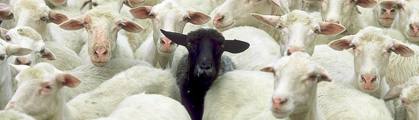 Farkındalık Öncesi Dönem
Kişi için kullanımın iyi yanları üzerinde konuşulur. 
Hastadan değişmesi yönünde hiçbir talepte bulunulmaz 
Hastayla tartışmak, onun düşüncelerini çürütmek, korkutmak ya da ikna etmeye çalışmak işe yaramaz.
Bir sorunum yok ki
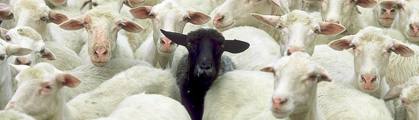 Farkındalık Dönemi
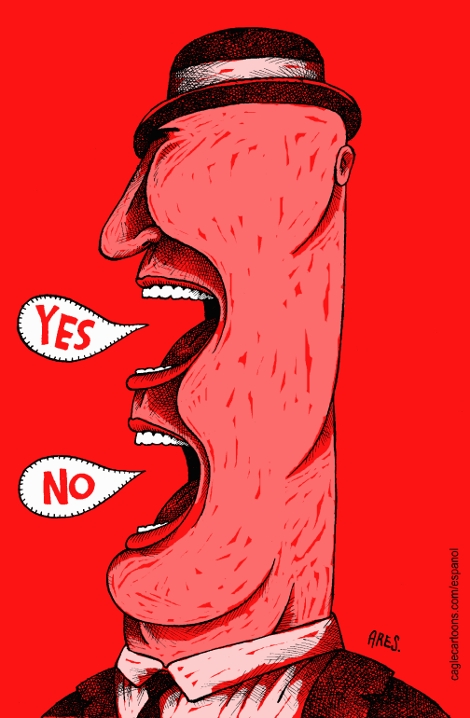 Kişi bir sorun olduğunu kabul etmiştir ancak bir tarafı da kullanıma devam etmek istemektedir. İkilemdedir.
Sorunu hakkında konuşmasına izin verildiğinde sorununu kabul etme ve reddetme arasında gider gelir (Herhangi bir zorlama olmadığında)
Motivasyonel görüşme ile karar vermesi desteklenir
HAYIR
EVET
Belki
Karar Evresi
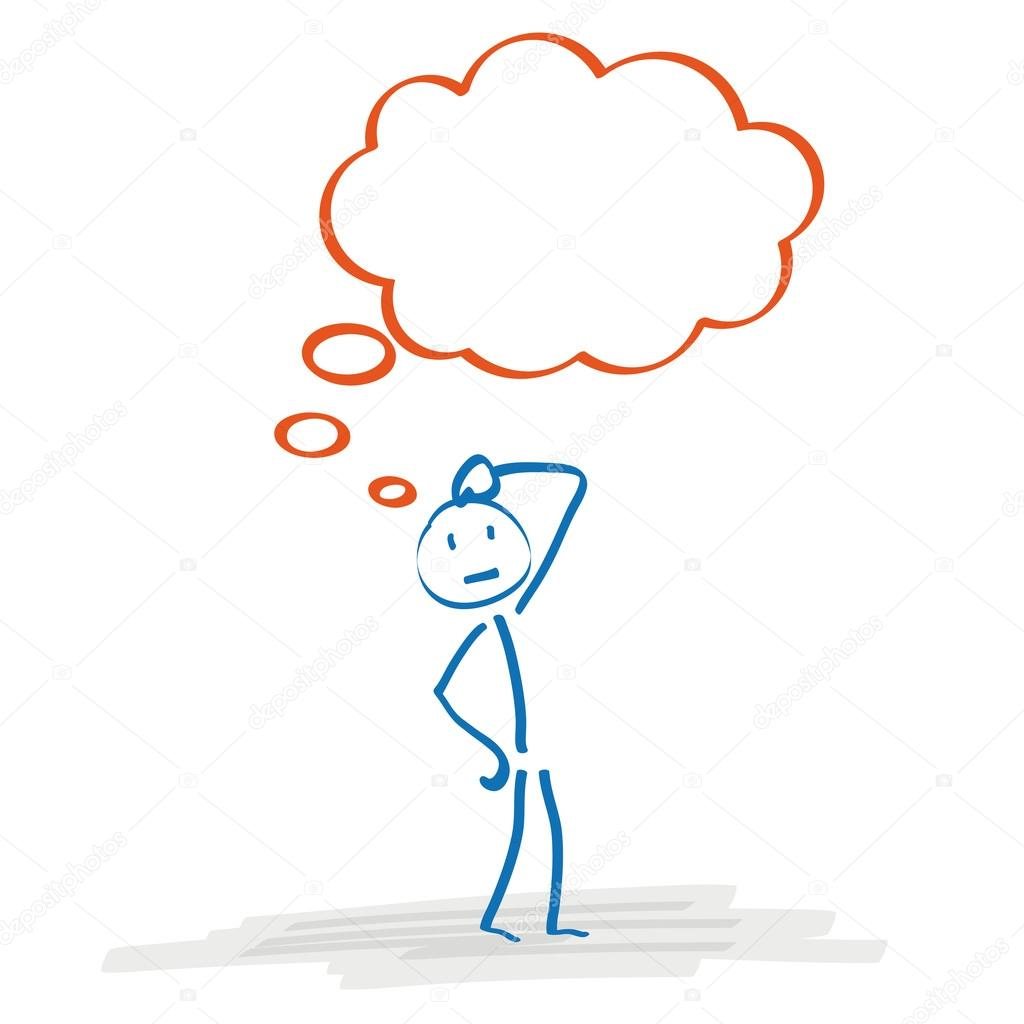 Eylem /önceki evreye dönüş 
Hızlı geçer, etkin müdahale gereklidir
Somut değişim önerileri, eylem fazına geçmekte etkili olur. 
Bu fazdaki en önemli görev, hastanın verdiği kararı uygulaması için yaptığı planın gerçekten efektif ve uygulanabilir olmasını sağlamaktır.
Ne yapabilirim ?
Eylem Evresi
Haydi! Tam Zamanı
Tedavinin düşünüldüğü evredir
Değişime götürecek eylemler uygulamaya başlanır
Sorun alanında değişim ortaya konmalıdır
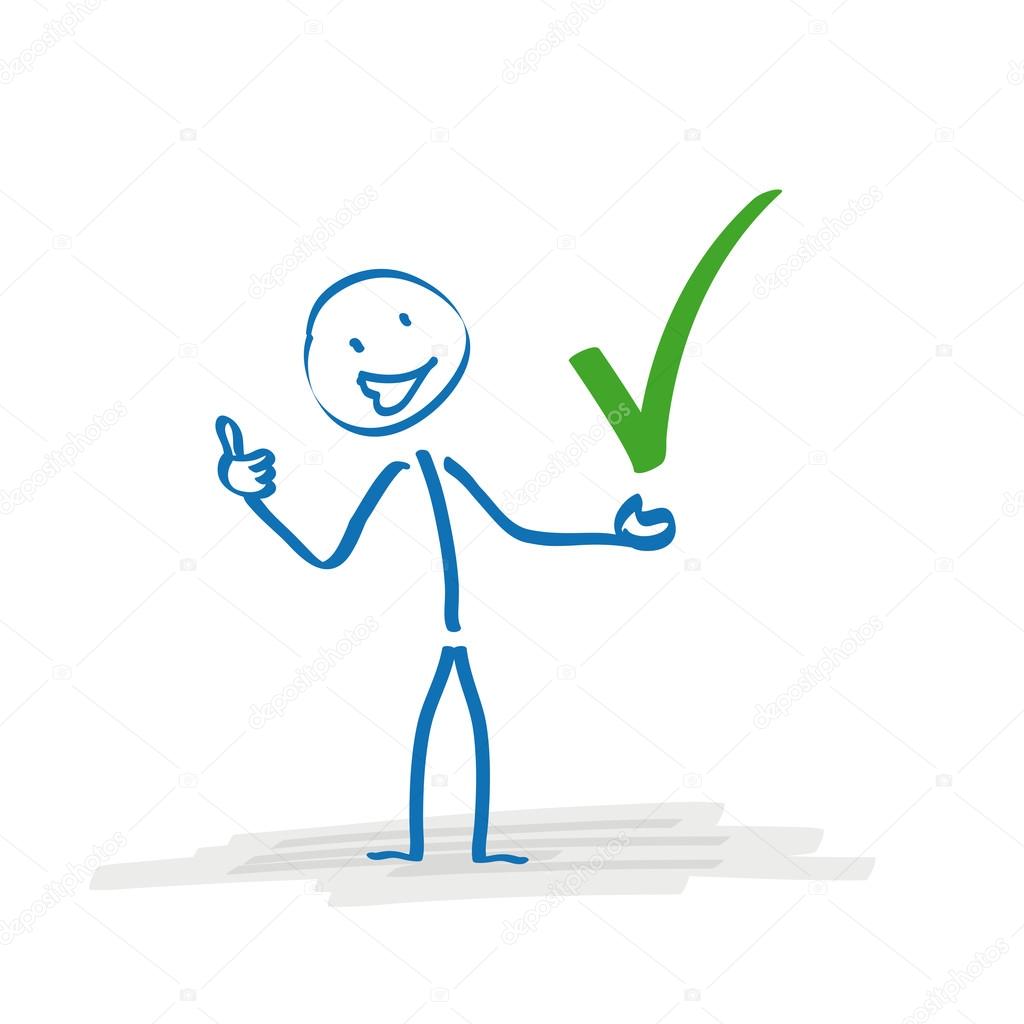 Sürdürüm Evresi
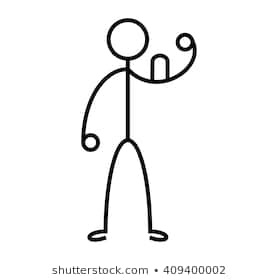 Değişimin süreceğinin garantisi yoktur.
Nüksü önlemek için terapi devam etmeli.
Her şey yolunda
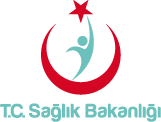 Motivasyonel Görüşme
Motivasyonel Görüşme
Nedir?

Kişilerin sorunlarını anlamalarını 
				ve 
Değişim amacıyla eyleme geçmelerini sağlamak için yapılan yardımın özel bir yoludur
Motivasyonel Görüşme
Değişim için isteksiz ve ikilem yaşayan kişilere uygulanır
Olumlu yönde değişime yönlendirir 
Tedavinin başlangıcıdır
Kişinin değişim yönünde karar vermesi, bunun için adımlar atması ve bunu sürdürmesidir
Danışmanın görevi hastanın değişim yönünde eylem yapmasını sağlamaktır
Motivasyonel Görüşme
Motivasyonel Görüşmenin Temel İlkeleri 
Empati göster
Çelişkilerini ortaya çıkar
Tartışmadan kaçın
Dirençle çalışma
Kendine yeterliliği destekle
Sorumluluk ver
Motivasyonel Görüşme
“Benim içmem bir sorun ama bırakmayı düşünmüyorum”
“Benim içmem bir problem değil. Bırakmak veya azaltmak istemiyorum”
"Tekrar içmeye başladım"
Farkındalık
Farkındalık öncesi
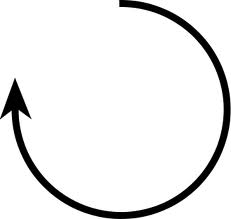 Değişim Döngüsündeki Yerini Belirleyin
Maddenin kendisini olumsuz yönde etkilediğinin farkındadır. Ancak henüz madde kullanımını bırakmayı düşünmemektedir
Yeniden başlama
Kişi bu evrede madde kullanımının getirdiği olumsuz etkilerin farkında değildir.
Tekrar madde kullanmaya başlamıştır
Hazırlık
“İçmeyi bir süre sonra bırakacağım.”
Sürdürme
“Bir aydır içmiyorum”
Maddeyi bırakmayı istemektedir. Ancak bırakmak için henüz bir eyleme geçmemiştir.
Eylem
“İçmeyi bıraktım.”
Kişi maddeyi bir önceki evrede bırakmış, bu evrede ise temizliğini sürdürmektedir.
Kişi bu evrede kullandığı maddeyi bırakmıştır. Ancak bu evrede tekrar başlama riski vardır.
Motivasyonel Görüşme
Alkol veya madde hakkında biraz bilgi vermemi ister misin?
Bilgilendirmek için izin isteyin…
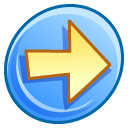 Alkol-madde Etkileri Hakkında Bilgilendirin
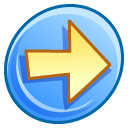 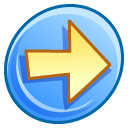 Alkol kullanımının risk düzeyleri hakkında bilgilendirin

Alkolün fiziksel ve ruhsal etkileri hakkında bilgilendirin
Maddelerin fiziksel ve ruhsal etkileri hakkında bilgilendirin

Maddelerin Etkileri Hakkında Bilgilendirme Kartlarını  kullanabilirsiniz
Motivasyonel Görüşme
Kesme Ve/Veya Azaltma İçin Etkin Tavsiyede Bulunun
Önce izin isteyin
Alkol –madde kullanımın konusunda bir tavsiyede bulunmamı ister misin?
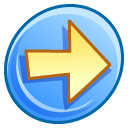 Alkol-madde kullanımının ciddi sorunlara yol açabileceği araştırmalarda gösterilmiştir. Bunlar arasında bedensel sorunlar olduğu gibi ruhsal hastalıklar da sayılabilir. Bu nedenle alkol-madde kullanımını kesmenin kişi için gerekli olduğu bilinmektedir.
Gerekli tavsiyeyi verin
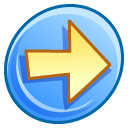 Sorumluluğu ona verin
Tabi ki bu senin hayatın ve buna sen karar vereceksin?
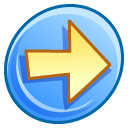 Motivasyonel Görüşme
Alkol-madde kullanıcılarında bırakma isteği ve motivasyonu vardır. Ama bulup çıkarmak ve sürdürmek gerekir.

Eğer değişim isteği düşük veya yoksa, motivasyon artırıcı görüşme yapın
Motivasyonel Görüşme
Madde kullanımının İYİ ve o kadar İYİ OLMAYAN yanlarını sorun
1
Değişimin önemi ve kendine yeterliliği sorgulayın
Önemlilik ve Güven Ölçeği
2
Motivasyon Artırıcı Görüşme Yapın
Geleceği tartışın
3
Özetleyin
4
Motivasyonel Görüşme
Madde kullanımının İYİ ve o kadar İYİ OLMAYAN yanlarını sorun
1
Esrar içmenin iyi yanları neler?
Esrar içmenin o kadar iyi olmayan yanları neler?
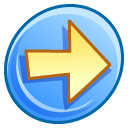 Motivasyonel Görüşme
Değişimin önemi ve kendine yeterliliği sorgulayın
Önemlilik ve Güven Ölçeği
2
Önce önemliliği sorun
Sonra değişim konusunda kendine olan yeterliliği araştırın
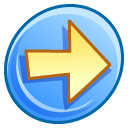 Esrarı bırakmak senin için ne kadar önemli? 0 ile 10 arasında bir puan verir misin?
7 puan verdin. Niye 6 değil de 7?
Esrarı bırakmak konusunda kendine ne kadar güveniyorsun? 0 ile 10 arasında bir puan verir misin?
5 puan verdin. Peki ne olsa 6 veya 7 olur?
Motivasyonel Görüşme
2
1
Bunu yapmaya ne zaman başlayacak?
Tam olarak hedef nedir?
“Gelecek hafta Pazartesi…”
“Bir ay esrar içmeyeceğim”
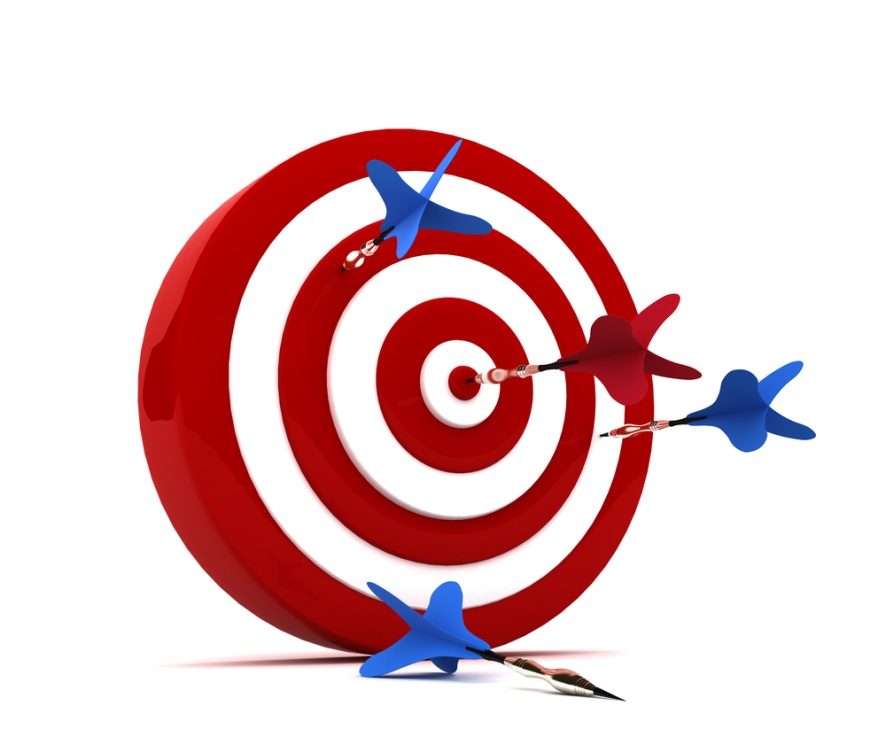 3
Hedefini gerçekleştirmek için neler yapacak?
Hedefler Koyun
“Esrar içenlerle görüşmeyeceğim”
4
Daha önce kullandığı ve başarılı olduğu yöntemler neler?
“Arkadaşlarımla görüşmemiştim…”
Motivasyonel Görüşme
Geleceği tartışın
3
Aşağıdaki soruları sorarak, geleceği düşünmelerini sağlayın
Bu şekilde devam edersen, gelecekte neler olacağını düşünüyorsun?
Eğer değişirsen, gelecekte neler farklı olacak?
Motivasyonel Görüşme
Özetleyin
4
Konuştuklarınızdan elde ettiğiniz önemli bulguları özetleyin. Önce olumsuz bir noktayı söyleyin, daha sonra vurgulamak istediğiniz şeyleri söyleyin
Doğru anladıysam; esrarı çok sevdiğinizi, size artık zarar vermeye başladığını, hayat boyu bu şekilde devam etmek istemediğinizi ve azaltabileceğinize inandığınızı söylediniz.
Motivasyonel Görüşme
Değişimi seçme ve gerçekleştirmeden sorumlu olan danışandır

Mesaj “Seni değiştireceğim” değil, “Eğer istersen sana değişmek için yardımcı olabilirim”dir

Kendi geçmiş başarıları ile de cesaretlendirilebilir

MG’de temel amaç danışana değişim için kendi nedenlerini ortaya koyma fırsatı sunmak

Böylece değişim yönündeki niyetini güçlendirmek
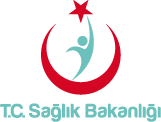 Madde Kullanım Bozukluğunda 
Tıbbi Yaklaşım
Tıbbi Müdahalede Önemli Alanlar
Madde Entoksikasyonu ve Aşırı Doz Yaklaşım ve Tedavisi
Madde Yoksunluk Sendromları
Madde Kullanım Bozukluğu Tedavisi
Davranış ve Ruhsal Durum Bozukluğu olan  Madde Kullanıcısı ve Tedavisi
Travma ve Madde Kullanımı
Tıbbi Hastalıklar ve Madde Kullanımı
Entoksikasyon Belirtilerine Göre
Madde, 
Alkol, 
Opioid, 
Sentetik Kannabinoid 
Entoksikasyon Belirtilerine Göre  Tedavileri verilmiştir.
Madde Entoksikasyon Bulguları
Geçerliliği ve güvenirliği orta-yüksek
       - Her madde için farklılık gösterir
Her maddenin entoksikasyon belirtisi vardır (Alkol, benzodiazepinler, opioidler, uyarıcılar, marijuana,  kokain vb.)
Farklı entoksikasyon bulguları vardır.
Klinik değerlendirme ile bir çok maddenin entoksikasyonun belirlenmesi düşük geçerlilik ve güvenirliktedir.
Madde Entoksikasyon Bulguları
Madde kullanım miktarı entoksikasyon şiddetini belirler
Çoğul madde entoksikasyonu sık görülmektedir.
Kişinin tolerans düzeyi entoksikasyon şiddetini/bulgularını değiştirir.

Madde Entoksikasyon bulguları için rehbere bakınız.
Alkol Entoksikasyonu Tedavi
Doğrudan hastadan bilgi alınmaya çalışılır. Bu sırada bilinci  değerlendirilir. 
Mental durum muayenesi, dizartrik konuşma, alkol kokusu, davranışlarındaki kontrolsüzlük klinisyeni alkol entoksikasyonuna yakınlaştırır.
Bilinci kapalı olguda eşlik eden fiziksel sorunlar dışlanmalıdır.
Aktif kömür veya gastrik lavaj uygulaması etkin değildir.
Damar ve solunum yolu açılmalı; hastanın kusma  ve aspirasyon riskine karşı önlem alınmalıdır.
[Speaker Notes: ASPB]
Opioid Entoksikasyonu Tedavi
Başlangıç 
Solunum yolunun açılması ve yeterli solunum desteğinin sağlanması
Naloxon hidroklorid 0.4-0.8mg başlayıp ihtiyaç halinde yineleme
Solunum sorununun devam ettiği olgularda mekanik solunumsal destek sağlanması
Damar yolunun açılması
Komorbid durumların değerlendirilmesi (uzamış hipoksi ile ortaya çıkabilecek  rabdomiyoliz ve miyokard enfarktı.)
[Speaker Notes: ASPB]
Opioid Entoksikasyonu Tedavi
Naloxon tedavisine yanıt veren hastalara
Başka komplikasyon saptanmamış ise tedavi sonrası 2-3 saat gözlem 
Sedasyon gelişecek olursa yeniden Naloxon tedavisinin başlanması
Pulmoner semptomları bulunan hastalara AC grafisi
Madde bağımlılığı kliniğine sevk
Naloxona yanıt vermeyen olgular
Ek olarak 2mg Naloxon deneme dozu
Birden fazla madde kullanımı olasılığı yada tanı hatası
Eğer çoklu madde kullanımı olduğuna karar verilir ise bağımlılık kliniğine sevk
Kokain Entoksikasyonu Tedavisi
Solunum ve dolaşım desteklenmelidir.
Varsa yüksek ateş kontrol altına alınmalıdır (soğuk su, buz, soğutucu battaniye).
Varsa epileptik nöbetler i.v. diazepam 5-20 mg tedavisiyle kontrol altına alınmalıdır.
Madde atılımını hızlandırmak için idrar asidik hale getirilmelidir (her üç saatte bir 500 mg amonyum klorür p.o.).
[Speaker Notes: ASPB]
Kokain Entoksikasyonu Tedavisi
Ajitasyon mevcut ise haloperidol 5-10 mg/gün p.o. veya i.m. uygulanabilir.
Varsa hipertansiyon beta-blokörlerle kontrol altına alınmalıdır.
Gerekirse hemodiyaliz uygulanabilir.
[Speaker Notes: ASPB]
Sentetik Kannabinoid Entoksikasyonu Tedavisi
Bilişsel bozukluklar, davranış, duygudurum ve duyusal ve algısal değişiklikler sıkça görülür. Kalp-damar, solunum, sindirim, nöromuskuler sistem bulguları açısından değerlendirilmelidir. Ayrıntılı entoksikasyon bulguları için rehbere bakınız.
Özgül bir tedavisi yoktur, semptoma yönelik ilaç tedavisi, tercih ediliyor.
[Speaker Notes: ASPB]
Sentetik Kannabinoid Entoksikasyonu Tedavisi
Vital bulgular monitorize edilmelidir.
Dehidratasyona karşı i.v. sıvı replasmanı yapılmalıdır.
Mevcut ise hipokalemi tedavi edilmelidir.
Ajitasyon ve agresyon için benzodiyazepinler kullanılabilir.
Psikotik semptomların varlığında antipsikotikler kullanılabilir.
Epileptik nöbetler için i.v. benzodiyazepin, distonik reaksiyonlar ve kas rijiditesi için difenhidramin uygundur.
[Speaker Notes: ASPB]
Yoksunluk Bulgularına Göre
Bulgular her madde için farklılık gösterir 
Bir çok maddenin yoksunluk belirtisi vardır (Alkol, benzodiazepinler, opioidler, uyarıcılar, marijuana,  kokain vb.)
Her maddenin yoksunluğunun belirlenmesi aynı geçerlilik ve güvenirlikte değildir.
Yoksunluk Bulgularına Göre
Madde kullanım miktarı yoksunluk bulgularının şiddetini belirler.
Çoğul madde yoksunluğu olabilir.
Kişinin tolerans düzeyi yoksunluğun şiddetini belirler.
Alkol Yoksunluğu Tedavisi
Yoksunluk bulgularının yatıştırılmasında en çok tercih edilen ilaç grubu benzodiyazepinlerdir.  Sedasyon oluşturacak ve yoksunluk bulgularını kontrol altına alacak dozda kullanılırlar. 
Diazepam gibi uzun etkili benzodiyazepinler tercih edilir.  Başlangıç dozu hastanın kullandığı alkol miktarına göre belirlenir. 20-80 mg dozda kullanılır.
[Speaker Notes: ASPB]
Alkol Yoksunluğu Tedavisi
Lorazepam, alprozolam, midazolam gibi kısa etki süreli benzodiyazepinler yaşlılarda ve eşlik eden medikal durumlarda tercih edilir.
Dehidratasyon acil olarak düzeltilmelidir. B vitamin tedavisi verilmelidir
[Speaker Notes: ASPB]
Alkol Yoksunluğuna Eşlik Eden Bozukluklar Ve Tedavisi
Deliryum
Bilinç dalgalanması olan her olguda bu tabloyu tetikleyebilecek diğer deliryum nedenleri araştırılmalıdır.
Hipoksi, Enfeksiyon, Elektrolit dengesizlikleri, Endokrin bozukluklar, travma vb.
Genel deliryum hastasına yaklaşım prensipleri (Bkz. Rehber) ile alkol yoksunluğu tedavi edilmelidir.
[Speaker Notes: ASPB]
Alkol Yoksunluğuna Eşlik Eden Bozukluklar Ve Tedavisi
Epileptik Nöbet
Başka organik nedenler araştırılmalıdır.
Damar yolu açılıp, PE diazepam 10 mg verilmelidir. Nöbetler kesilmiyor ise 2 saat içinde 30 mg.a kadar çıkılabilir.
[Speaker Notes: ASPB]
Sedatif-hipnotik Yoksunluğu Tedavisi
Sedatif-Hipnotik yoksunluğu sırasında epileptik nöbetlerin ortaya çıkma olasılığı nedeniyle dikkatli olunmalıdır. 
Kan biyokimyası, hemogram ve başta magnezyum olmak üzere elektrolitler incelenir.
Komplikasyon çıkmadan ilaçları kesmek için iki yol tercih edilebilir: 
Halen kullanılmakta olan ilacı azaltarak kesmek. 
Uzun etki süreli bir benzodiyazepine geçerek azaltıp kesmek.
[Speaker Notes: ASPB]
Sedatif-hipnotik Yoksunluğu Tedavisi
Tedavide olası epileptik nöbetleri önlemek üzere antiepileptik tedavi başlanabilir.
Ajitasyon ve hallüsinasyonların varlığında haloperidol (2.5- 10 mg/G,  PO/IM) veya olanzapin (30 mg/G, PO/buccal ) veya risperidon (2-10 mg/G, PO/IM) uygulanabilir.
Detoksifikasyon sonrası, sedatif-hipnotik kullanılmasına neden olan herhangi bir ruhsal hastalık olup olmadığı değerlendirilir. Gerekiyor ise ruhsal hastalığa yönelik tedavi başlanır.
[Speaker Notes: ASPB]
Opioid Yoksunluğu Tedavisi
Yoksunluk bulguları son eroin kullanımından yaklaşık olarak 8-12 saat  içinde başlar 36-72 saatte pik yapar ve 7-14 günde düzelir. 
Yoksunluk semptomları grip bulgularına benzer: Esneme, halsizlik, depresyon, kas spazmları, bulantı, kusma, diyare, piloereksiyon (kaz derisi görünüm)
[Speaker Notes: ASPB]
Opioid Yoksunluğu Tedavisi
Çoğul madde kullanımı olan, psikiyatrik komorbiditesi bulunan, sosyal destekten yoksun hastaların yatırılarak tedavi edilmeleri gerekir. Bu gözle bakıldığında Metadon gibi pür agonist replasman tedavisinin hastane ortamında bu konuda lisansı olan profesyonellerce başlatılması gerekir.
Tüm olgularda tedaviyi zorlaştırabilecek medikal  komorbidite  dışlanmalıdır.  Bu grubun HIV , Hepatit  ve bakteriel enfeksiyonlar açısından artmış risk altında olduğu göz önünde bulundurulmalıdır.
[Speaker Notes: ASPB]
Uyarıcı Madde Yoksunluğu
Belirtiler 2-4 günde pik yapar, genellikle bir hafta içinde iyileşir. Bu süreçte özellikle depresyon, özkıyım düşünce ve girişimleri açısından dikkatli olunmalıdır. 
Özgün bir tedavi yoktur. Depresif belirtiler, uykunun düzene girmesiyle genellikle düzelmeye başlar. Normale dönüş birkaç haftayı bulabilir.
[Speaker Notes: ASPB]
Uyarıcı Madde Yoksunluğu
Depresif belirtiler için SSRI’lar, eşlik eden kaygı, uyku sorunu ve öfke sorunları için antipsikotikler (risperidon 1-4 mg/gün, ketiapin 25-400 mg/gün). Alkol kullanımı tabloya eşlik ediyor ve tetikleyici olabiliyor ise Disulfiram 250-500 mg gün kullanım önerilir.
[Speaker Notes: ASPB]
Alkol Kullanım Bozukluğu Tedavisi
Naltrekson (Mü ve Kappa opioid antagonisti)
	Alkole bağlı öforiyi, aşermeyi ve alkol içilen gün sayısını azaltır, tam remisyon ardından kayma riskini %50 düşürür. 25-50 mg/gün
Acamprosate (Glutamat inhibitörü, GABA modülatör)
	Disforiyi azaltarak alkol tüketimini azaltır. 1000-2000 mg/gün
Disulfiram Aldehit dehydrogenase enzim inhibisyonu
	Aversiyon temelli yaklaşım. 125-500 mg/gün
[Speaker Notes: ASPB]
Alkol Kullanım Bozukluğu Tedavisi
Nalmafen Mü ve Delta reseptör opioid antagonisti, K reseptör parsiyal agonisti
	İçme riski olan günde, başlamadan 1-2 saat önce alınır. 18 mg/gün 
Gabapentin 1200 mg/gün, Pregabalin 150-450 mg/gün, Oxcarbazapine 1500-1800 mg/gün  SSRI, Valproik Asid., Karbamazepin gibi tedaviler alkol isteğini azaltmak için kullanılabilir.
[Speaker Notes: ASPB]
Opioid Kullanım Bozukluğu Tedavisi
Buprenorfin (+Nalokson): Parsiyel mü (1 ve 2) agonistidir. Güçlü kappa antagonisti. 
	Tedavi öncesi opioid kesilmelidir. 
	Opioid için aşermede azalma, Daha uzun süre ve yüksek oranda ayıklık, ve Psikososyal işlevlerde düzelme sağlanıyor.
[Speaker Notes: ASPB]
Opioid Kullanım Bozukluğu Tedavisi
Tolerans kaybı + opioidden alınan hazzın azalması;
24 saat aşermeyi engelliyor. Etkisinin uzun olması mü reseptörlerinden yavaş ayrılmasıyla açıklanıyor. 
Son opioid dozundan en az 4 saat (yoksunluk belirtileri başladıktan) sonra başlanır. Sublingual 2-24 mg
AMATEM’lerde yazılabilir.
Opioid üzerine alınmasında yoksunluğu şiddetlendirebilir
[Speaker Notes: ASPB]
Uyarıcı Madde Kullanım Bozukluğu Tedavisi
Arındırma dönemi belirtileri geriledikten sonra nüksleri önlemeye yönelik bilişsel davranışçı terapiler, 12 basamaklı destek programları, psikodinamik yaklaşımlar ve ilaç tedavileri uygulanabilir. 
Pek çok farmakolojik ajan denenmiştir ancak etkinliklerine dair kanıtlar yetersizdir. Kanıt düzeyi en yüksek ilaçlar dekstroamfetaminler, modafinil, bazı antipsikotik, antikonvülzan ve antidepresanlardır.
Kokain aşılarının ise kullananların yaklaşık yarısında madde kullanımını azalttığı ve sosyal işlevselliklerinde belirgin artışa neden olduğu gösterilmiştir.
[Speaker Notes: ASPB]
Öfkeli/Saldırgan Madde Kullanıcısı Önlemleri
Güvenli olabileceğiniz bir yerde olun
Çıkış noktasına yakın durun
Tehdit etmeyin
İlgili, dikkatli ve empatik olarak dinleyin
Ona normalden daha fazla bir hareket alanı verin.
Açık, kısa ve kesin açıklamalar yapın
Seçenekleri açıklayın
İyi ilişki içinde olduğu aile üyeleri veya personelin odada olmasını sağlayın
[Speaker Notes: ASPB]
Saldırgan Olguda İlaç Tedavisi
Travma Ve Madde Kullanımı
Üçüncüsü madde kullanımı bir çok ruhsal bozukluk ile birliktedir ve ruhsal bozukluğa yol açabilir. Bu durum da kendine ve başka bir kişiye zarar oluşturabilecek durumları oluşturur. 
Son olarak da bir büyük travma kişide travma sonrası stres bozukluğuna yol açabilir ve bu durumda madde kullanımı ve daha sonra tekrar travmaya yatkınlık gibi bir kısır döngüye yol açabilir.
[Speaker Notes: ASPB]
Travma Ve Madde Kullanımı
Üçüncüsü madde kullanımı bir çok ruhsal bozukluk ile birliktedir ve ruhsal bozukluğa yol açabilir. Bu durum da kendine ve başka bir kişiye zarar oluşturabilecek durumları oluşturur. 
Son olarak da bir büyük travma kişide travma sonrası stres bozukluğuna yol açabilir ve bu durumda madde kullanımı ve daha sonra tekrar travmaya yatkınlık gibi bir kısır döngüye yol açabilir.
[Speaker Notes: ASPB]
Tıbbi Hastalıklar Ve Madde Kullanımı
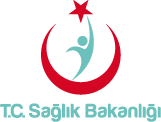 Alkol Madde Kullanımında 
Aile ve Ergen
Aile
Madde kullanan kişinin sosyal ve iş hayatında var olan diğer insanları da etkilemektedir.
Kişinin yaşına göre ve sosyal durumuna göre etkilenen kişi sayısı gittikçe artmaktadır.
Ergen yada genç erişkinde anne baba kardeşler birinci düzeyde etkilenirken daha ileri yaşlarda eşler ve çocuklar da çok olumsuz şekilde etkilenmektedirler.
[Speaker Notes: ASPB]
Aile
baba
anne
Mert
Mert
eş
kardeş
kardeş
çocuk1
çocuk2
mahalle
arkadaş
iş
akrabalar
Ergenlik
Çocukluk dönemi ile erişkinlik dönemi arasında kalan yaşam süresi- 
1. Erken ergenlik: 11-15 yaşlar arasındaki 
2. Orta ergenlik: 14-17 yaşlarından başlayıp, 
3. Geç ergenlik: 16-17 yaşlardan başlayıp 20’li yaşların ortalarında  sona erer.
[Speaker Notes: ASPB]
Ergenlik
Ergenlik döneminde görülen değişiklikler şunlardır,
Fiziksel değişimler yaşanır
 Hormonal değişim
Sosyal değişim
 Psikolojik değişim
  Erişkinlik provası
Ebeveyn bir ergenin en güçlü biçimlendiricisi, rol modeli, sağlıklı tutum, davranış normları ve sosyal sınırları  öğreticisi olarak kabul edilir.
[Speaker Notes: ASPB]
Ergenlik Döneminin Gelişimsel Özellikleri
Hayatı sorgulama, idealler arama-başarı arzusu
Aileden ayrılıp bireyselleşme çabaları-çatışma
Aile ile çatışma, eleştiriye tahammülsüzlük
Kuralları ihlal etme, karşı gelme, öfke nöbetleri
Kendini güçlü hissetme
İlgi ve sevginin arkadaş gruplarına kayması
Haz ilkesinin ön plana çıkması
[Speaker Notes: ASPB]
Ergenlik Döneminin Gelişimsel Özellikleri
Gerçek dostluklar kurma-akran etkisi
Popüler olma arzusu, kendini ortaya koyma
Fiziksel ihtiyaçlarını karşılama-kendisine bakabilme
Yumurta kırabilme, karnını doyurabilme, banyo, traş, kişisel bakım…
Öfke, dürtü kontrolü kazanma
Sorun çözme, iletişim becerileri kazanma
[Speaker Notes: ASPB]
Ergenler Neden Risk Altında
Meraklılar
Akran baskısı-arkadaş ortamı ve gruba ait olma çok önemli
Beyinde otokontrol mekanizmaları tam gelişmemiş
Risk alma davranışı fazla
Haz ilkesi ile yaşarlar
Sorunlarına hızlı çözüm ararlar
Ergen beyinleri, tam işlevli bir gaz pedalı (ödül sistemi), zayıf frenleri (prefrontal korteks) olan bir arabaya benzetilir.
[Speaker Notes: ASPB]
Ergenler Neden Risk Altında
Bireysel faktörler:
Psikiyatrik hastalıklar: DEHB, anksiyete depresyon gibi     
Okulda kendisini herhangi bir sebeple iyi hissetmeme
Düşük benlik saygısı
İstismar- şiddet, taciz, tecavüz…Travma
Madde kullanan akranlarla ilişki. Suç işleyen arkadaş sahibi olma
[Speaker Notes: ASPB]
Aileye Ait Risk Faktörleri
Yanlış çocuk yetiştirme tutumları-kişilik gelişiminde yön verici
Olumsuz ebeveyn, ailede alkol-madde kullanımı, aile içi şiddet, istismar
Ebeveyn-çocuk iletişiminde yetersizlik, yetersiz öfke kontrolü, çatışmalı ilişki
Annenin çocuğu ile ilişkisi ve kaliteli zaman geçirmemesi
Ailede kriz-boşanma, kronik hastalık, ebeveyn kaybı
[Speaker Notes: ASPB]
Koruyucu Faktörler
Bireysel; 
Sağlıklı olmak, sevecen olmak, uyumlu olma
Okulda kendisini iyi hissetme, başarılı, olumlu özellikleri olan arkadaşlar
Zamanın 24 saatinin iyi planlanması, öfke ve enerjisini boşaltacak sağlıklı uğraşlara yönlendirilmesi
Sorun çözme yetilerine sahip olma
Stresli yaşam olaylarının az sayıda olması
[Speaker Notes: ASPB]
Koruyucu Faktörler
Aile,
Kontrollü serbesti sağlama-çocuğu yakın takip. Ebeveynin çocuğunun nerede ve kiminle olduğunu bilmesi
Net sınırlar belirlenmesi ve tutarlı bir disiplin anlayışının olması
Toleranslı olunması
Sıcak ve sevecen ilişki-iletişim kurulması
[Speaker Notes: ASPB]
Koruyucu Faktörler
Aile,
Ailenin çocuğunun eğitimini önemsemesi ve beklentilerini çocuğa uygun tutması. Öğrenmeyi destekleyen ebeveynler olması
Çocuğun spor yada bir sanat dalıyla uğraşmasını sağlamaları
Ev içi ilişkilerde düşük çatışmanın olması
[Speaker Notes: ASPB]
Ne Zaman Madde Kullanımından Şüpheleniriz?
Yalan söyleme
Eve geç gelme 
Ders başarısında düşme
Okul devamsızlığı, arkadaş grubunu değiştirme
Okuldan şikayet, disiplin ihlali
Aşırı para harcama
Duygusal dalgalanma, öfke saldırganlık
İçe kapanma ,uyku uyanıklık döngüsünde kırılma
[Speaker Notes: ASPB]
Ne Zaman Madde Kullanımından Şüpheleniriz?
Yeme içme davranışında değişiklik
Evde değişik malzemeler-çarşaf filtre…
Kendini kesme, intihar girişimi
Evden eşyaların kaybolması, para çalınması
Ağız kenarlarında yaralar, lekeler, elde yanıklar..
Kırmızı göz ,sarhoş görünüm.
[Speaker Notes: ASPB]
Riskli Dönemler Nelerdir?
İlkokuldan-ortaokul ve liseye geçişin ilk yılları
Ergenlik dönemi 
Üniversite veya iş için aileden uzaklaşılan dönemler (alkol ve sigaraya başlama riski yüksektir)
Ailede yaşanan kriz dönemleri ,ebeveyn ayrılığı, kaybı, aile fertlerinden birinin sarsıcı hastalığı
Travmalar sonrası dönem
[Speaker Notes: ASPB]
Ergen ile Görüşmeler Nasıl Olmalıdır?
Onlara nasıl hitap edilmek istenildiklerini sorun
Aktif dinleyici olun, ergenin bir daha gelebilirim demesini sağlayın
Açık uçlu sorular ile günlük sohbet ile başlayabilirsiniz. Size hemen kendisini açmasını beklemeyin
İletişimi güçlendirmek için arada gülümseyerek başınızla onaylayabilirsiniz
Konu odaklı gitmeden, ergeni tanımaya yönelik iletişim kurabilirsiniz
Vermek istediğiniz mesajları kısa ve net verin
[Speaker Notes: ASPB]
Ergen ile Görüşmeler Nasıl Olmalıdır?
Olumlu davranışlarını takdir edin
3. şahıs öznesi ile bilgileri verebilirsiniz. «Araştırmalar esrarın da bağımlılık yapıcı madde olduğunu söylüyor» gibi 
Hayatlarına dair seçenek sunmak kontrolünüzü artırır
“Duyduğuma göre derslerde resim yapıyormuşsun, karikatür mü yoksa doğa resmi mi? Ne zaman öğrendin? Geliştirmek için neler yapabilirsin?”
Ergeni cesaretlendirmek yeterliliklerini desteklemek, güvenlerini ve inançlarını artırmada önemlidir.
[Speaker Notes: ASPB]
Ergen ile Görüşmeler Nasıl Olmalıdır?
Görüşmelerde ergenin isteklerine ve belirlediği hedeflerine uygun, yaşadığı bölgede bulabileceği, gerçekçi ve ulaşılabilir önerilerde bulunun, yönlendirmekten çekinmeyin
Tüm görüşmeler boyunca, asla tartışmayın
Eleştirmek, nasihat etmek, tartışmak, suçlamak, acımak, taraf tutmak, bilgiçlik taslamak, yargılamak, etiketlemek, cezalandırmak, kurtarıcı rolü üstlenmek görüşmelerde yapılmaması gereken durumlardır, lütfen dikkat ediniz.
[Speaker Notes: ASPB]
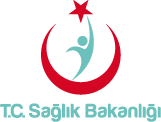 Alkol ve Madde Kullanım Bozukluğunun Hukuki Boyutları
Alkol ve Madde Kullanımında Yasal Süreçler
Bilirkişilik: Alkol ve Madde Kullanımının Ceza Sorumluluğuna Etkisi Nedir?
Alkol ya da madde kullanım bozukluğunda ceza sorumluluğunun belirlenmesi işlenen suçun niteliğine, yani işleniş şekline göre değerlendirilir.
Yasal olarak iradi olarak alınan alkol ve madde etkisindeyken suç işlendiğinde ceza sorumluluğu tamdır (TCK 34/2).
Bilirkişilik: Alkol ve Madde Kullanımının Ceza Sorumluluğuna Etkisi Nedir?
Alkol ve madde kullanımına bağlı amnestik bozukluk, demans, duygu durum bozukluğu (mani), psikotik bozukluklar gibi psikiyatrik bozukluklar da, diğer akıl hastalıklarında olduğu gibi kişilerin gerçeği değerlendirme yeteneklerini etkilemelerinden ve belirgin muhakeme kusuru oluşturmasından dolayı TCK’nın 32/1. maddesinde bu kişilere ceza verilemeyeceği belirtilmektedir.
Bilirkişilik: Alkol ve Madde Kullanımı Tespiti Hangi Kanunlarda Var?
Denetimli serbestlik uygulaması sürecinde (TCK 191),
Aile içi şiddet durumlarında alkol-madde kullanımı bildirilmişse (TCK 233, AKK 5), 
Vesayet gerekip gerekmediği konusunda (TMK 406). 
Korunma amacıyla özgürlüğün kısıtlanması kararı verilmeden önce (TMK 432), 
Suç işleyenlere adli kontrol uygulamadan önce (CMK 109)
Bilirkişilik: Alkol ve Madde Kullanımı Tespiti Hangi Kanunlarda Var?
Suç işleyenlerin zorunlu tedaviye tabi tutulmadan önce alkol-madde bağımlısı olup olmadıklarının tespitinde (TCK 57/7) ya da
Çocuğun korunması amacıyla tedavi tedbiri öncesinde (ÇKK 5), 
Alkol ya da madde kullanımı sonucu sürücü belgelerine el konulan sürücülerde şüpheli kullanım bozukluğu (bağımlılık ya da kötüye kullanım) olduğunda (KTK 48),
Aile ve Sosyal Politikalar Bakanlığı Çocuk Hizmetleri Genel Müdürlüğü ya da İl Müdürlüğü’nce evlatlık alımlarında bilirkişi raporu istenebilir.
Bilirkişilik: Bağımlılık ve Vasi Atanması
Alkol ve madde kullanımı kişinin makul surette hareket edebilme, düşünebilme, dış etkilere karşı koyabilme yeteneğinin ortadan kalkmasına neden olabilir, pek çok ekonomik ve toplumsal istenmeyen sonuçlara yol açabilir. 
Alkol madde kullanımını alışkanlık haline getirmiş ve kendilerine ve yakınlarına ekonomik zarar verdikleri görülen kişiler için aileleri tarafından vesayet altına alınmaları için mahkemelere başvuru yapılabilir.
Bilirkişilik: Bağımlılık ve Vasi Atanması
Bu durumlarda hakim, kişinin alkol veya uyuşturucu madde bağımlılığı olup olmadığının saptanması ve vesayeti gerekip gerekmediğinin (TMK 406) değerlendirilmesi için bilirkişi raporu ister. 
Bilirkişi raporu sağlık kurulu raporu şeklinde olmalıdır.
Bilirkişilik: Bağımlılık ve Vasi Atanması
Vesayet altına alındıktan sonra en az bir yıl remisyonda olmasını gerektirir yani en az bir yıl vesayet altına alınmasını gerektiren sebeple ilgili herhangi bir şikayet yaşanmamışsa ve iyilik hali sürüyorsa vesayeti kaldırılabilir (TMK 475)
Bilirkişilik: Sürücülerde Alkol ve Madde Kullanımı
Hususi araç kullananlarda 0.50 promilin üstünde, diğer araçları kullananlarda 0.20 promilin üstünde  alkolle araba kullanmak KTK’nın 48. madde  kapsamında değerlendirilir ve araç kullanılması açısından yasal engel oluşturur. 
5 yıl içinde iki kez alkollü araç kullananların 2 yıl, üç ve daha fazla sayıda alkolü araç kullananların ise her seferinde 5 yıl süreyle sürücü belgesi geri alınır.
Bilirkişilik: Sürücülerde Alkol ve Madde Kullanımı
Yapılan tespit sonucunda, 1.00 promilin üzerinde alkollü olduğu tespit edilen sürücüler hakkında ayrıca TCK’nın 179. maddesi uyarınca hapis cezası verilir.
KTK’nın 48. maddesine göre 2. kez alkollü araç kullanmaktan dolayı sürücü belgesine el konmuş kişiler tekrar sürücü belgelerini geri alabilmek için SÜDGE’ye (sürücü davranışlarını geliştirme eğitimine) yönlendirilir.
Bilirkişilik: Sürücülerde Alkol ve Madde Kullanımı
3 veya daha fazla geri alınan sürücüler ise psikoteknik değerlendirmeye ve psikiyatri uzmanının muayenesine tabi tutulurlar. Psikiyatrik muayene ile özellikle AMKB’nin olup olmadığının değerlendirilmesi gerekmektedir.
Alkol bağımlılığı olanlar veya alkollü araç kullanmaktan vazgeçmeyenlere sürücü belgesi verilmez. 
Geçmişte alkol bağımlılığı olanlar belirgin bir dönem alkol almadıklarını kanıtladıklarında bağımlılık konusunda düzenlenen sağlık kurulu raporuyla ve düzenli tıbbi kontrollerle B sınıfı sürücü belgesi alabilir.
Adli Psikiyatrik Süreçte AMKB’nin Tedavisi
Şartlı Tedavi: Adli Kontrol ve Denetimli Serbestlik
Denetimli serbestlik ya da adli kontrol; kapsamı kanunlarca belirlenen, şüpheli, sanık ve hükümlüler hakkında mahkemelerce verilen alternatif ceza ve tedbirlerin uygulanması; şüpheli, sanık ve hükümlülerin toplum içinde denetim, takip ve iyileştirilmesini kapsayan faaliyet ve uygulamaların bütünüdür.
Ailenin Korunması Ve Kadına Karşı Şiddetin Önlenmesine Dair Kanun İle Sağlık Tedbiri Uygulanması
Yürürlüğe 2012 yılında giren bu kanunla şiddete uğrayan veya şiddete uğrama tehlikesi bulunan kadınların, çocukların, aile bireylerinin ve tek taraflı ısrarlı takip mağduru olan kişilerin korunması ve bu kişilere yönelik şiddetin önlenmesi amacıyla alınacak tedbirlere ilişkin usul ve esasları düzenlenmektir
Şiddet uygulayan bireyde alkol ya da madde bağımlılığı tespit edilmesi durumunda önleyici tedbir olarak hastaneye yatmak dahil şartlı tedavi uygulamasıdır (AKK 5/h)
Ailenin Korunması Ve Kadına Karşı Şiddetin Önlenmesine Dair Kanun İle Sağlık Tedbiri Uygulanması
Olgular İlçe Sağlık Müdürlüklerince hastanelere gönderilirler.
Bu uygulamada da denetimli serbestlik gibi inceleme ve takipler yapılarak kişinin tıbbi durumuna göre tedavi seçenekleri sunulmalıdır.
Ailenin Korunması Ve Kadına Karşı Şiddetin Önlenmesine Dair Kanun İle Sağlık Tedbiri Uygulanması
Sonuç gönderen kurumun isteğine göre, bilgi istenirse resmi yazışma ile bilgi verilerek, rapor istenirse yine tek tabip raporu ya da sağlık kurulu raporu düzenlenerek yapılabilir. Pratik uygulamada daha çok resmi yazı ve tek tabip raporu düzenlenmektedir. Kişi, tedaviye ve takip sürecine uyumsuz olması durumunda tutuklanır ya da hapis cezasına hükmedilir.
Alkol Ve Madde Bağımlılarının Zorunlu Tedavisi
Zorunlu tedavi, alkol ya da madde bağımlısı kişinin işlediği bir suç ya da suç işlemese bile toplum açısından tehlikeliliğinin olması nedeniyle istemine bakılmadan mahkeme kararı ile hastaneye yatırılarak yapılan tedavi uygulamasıdır. TMK, TCK ve ÇKK’da alkol ya da madde bağımlıları için zorunlu tedaviye ilişkin maddeler bulunmaktadır.
Medeni Kanunda Zorunlu Tedavi Uygulaması
TMK’nın 432. maddesinde alkol veya uyuşturucu madde bağımlılığı sebebiyle toplum için tehlike oluşturan her ergin kişinin, kişisel korunmasının başka şekilde sağlanamaması hâlinde, tedavisi, eğitimi veya ıslahı için elverişli bir kuruma yerleştirileceği veya alıkonulabileceği belirtilmektedir.
TMK’nın 432. maddesi uyarınca hastaneye yatırılan kişiler ancak mahkeme kararı ile hastaneden çıkarılabilirler.
Ceza Kanununda Zorunlu Tedavi Uygulaması
TCK 57/7. maddesinde alkol ve madde kullanımı dışında da başka bir suç işleyen, alkol ve madde bağımlılarına da güvenlik tedbirinin uygulanacağı belirtilmektedir.
Ceza Kanununda Zorunlu Tedavi Uygulaması
16/13. maddesinde de tedavi altına alınmasına yönelik olarak verilen kararların yerine getirilmesinde alkol ya da uyuşturucu veya uyarıcı madde bağımlısı olan çocukların, tedavi için onamlarının (rıza) aranmayacağı, dolayısıyla tedavi kararının zorunlu tedavi olduğu belirtilmiştir.
Ceza Kanununda Zorunlu Tedavi Uygulaması
ÇKK’da belirtilen zorunlu tedavi ile ilgili çocuk ve ergen yataklı servislerinin ülkemizde sınırlı sayıda olması, ÇEMATEM gibi kuruluşların ise istemli yatışlara uygun olması ve sayısının az olması en önemli sorunlardandır.
Ücretsiz Tedavi
15.08.2017 tarih ve 694 sayılı Kanun Hükmünde Kararnamenin 154. Maddesi ile 5510 sayılı Sosyal Sigortalar ve Genel Sağlık Sigortası Kanunun 67. Maddesi 1. Fıkrasına “bildirimi zorunlu bulaşıcı hastalıklar,” ibaresinden sonra gelmek üzere “madde bağımlılığı tedavisine yönelik sağlık hizmetleri,” ibaresi eklenmiştir. Yapılan değişiklik ile 18 yaş üstü madde bağımlılarının prim ödeme gün sayısı veya prim borcu bulunup bulunmadığına bakılmaksızın, madde bağımlılığı tedavisine yönelik sağlık hizmetlerinden ücretsiz yararlanmaları sağlanmıştır.
Ücretsiz Tedavi
Söz konusu Kanun değişikliğinin ardından 11 Ekim 2017 tarihli ve 30207 sayılı Resmi Gazete ’de yayımlanan “Sosyal Güvenlik Kurumu Sağlık Uygulama Tebliğinde Değişiklik Yapılmasına Dair Tebliğ” 1. Maddesi ile “Sosyal Güvenlik Kurumu Sağlık Uygulama Tebliğinin” 1.7. numaralı maddesinin ikinci fıkrasının (b) bendine “10) Madde bağımlılığı tedavisine yönelik sağlık hizmetleri,” ifadesi eklenerek,  18 yaş üstü madde bağımlılarının prim ödeme gün sayısı veya prim borcu bulunup bulunmadığına bakılmaksızın, madde bağımlılığı tedavisine yönelik sağlık hizmetleri Sosyal Güvenlik Kurumunca ödenmeye başlanmıştır.
Ücretsiz Tedavi
SGK’sı olmayan vatandaşların SGK’ya başvurarak provizyon almaları gerekmektedir. Detaylı bilgi için 170 hattı aranabilir.
170 hattına yönlendirmedeki amaç; Kişinin prim borcu olsa dahi sistemde tescil kaydı olup olmadığını sorgulatmaktır. Bu nedenle danışanları 170 hattına yönlendirerek sistemde tescil kaydı olup olmadığını öğrenmeleri konusunda bilgi aktarılmalıdır.
Ücretsiz Tedavi
Kişinin tescil kaydı varsa prim borcu olsa dahi bağımlılık konusunda ücretsiz tedavi hizmetinden faydalanabilir.
Eğer tescil kaydı olmadığı bilgisine ulaşırsa en yakınındaki SGK il müdürlüklerine giderek tescil kaydı yaptırmaları konusunda yönlendirilmelidir.  
Danışan daha önce hiç sigorta girişi yoksa ve GSS için başvuruda bulunmamışsa bu durumda SGK il müdürlükleri yönlendirmesi yapılmalıdır.
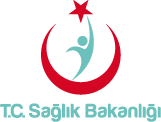 Özel Durumlar
İlaç Yazdırmak İsteyen Bağımlıya Yaklaşım
Neden ısrarla bu ilaçları talep ettiğini sorun
Talep ettiği ilaçların bağımlılık  yaptığını hatırlatın
Karşınızdaki kişi bunun zaten farkında olabilir, ancak bunu belirtmeniz tartışmayı daha gerçekçi bir düzeye çeker
İsterse, yeşil ya da kırmızı reçeteye bağlı olmayan anksiyolitik ilaçlar yazabileceğinizi veya bir uzmana yönlendirebileceğinizi söyleyin
Onunla ilgilendiğinizi gösterin 
Eğer bırakmayı isterse kendisine yardımcı olabileceğinizi anlatın
İlaç Yazdırmak İsteyen Bağımlıya Yaklaşım
Sınırlarınızı koyun
Neler yapıp, neler yapamayacağınızı açıkça söyleyin
Tehditlerini sakin ve güvenli biçimde yanıtlayın
Tehdit olarak söylediği her şeyi yapabileceğini, ona “yapamazsın” demediğinizi, ancak sizin elinizden gelen başka bir şey olmadığını söyleyin
Öfkelenmeyin(?)
Öfkelenmek kontrolü kaybetmenize yol açabilir. (?)
İlaç Yazdırmak İsteyen Bağımlıya Yaklaşım
Yapmamanız gerekenler
Korkutmak
Mantıkla iknaya kalkmak ya da ders vermek
Ahlakla açıklamak, öğüt vermek
Yargılamak, eleştirmek ya da suçlamak
Hak vermek, onaylamak ya da övmek
İlaç Yazdırmak İsteyen Bağımlıya Yaklaşım
Yapmamanız gerekenler
Utandırmak, saçma bulmak
Yorumlamak, analiz etmek
Rahatlatmak, teselli etmek ya da şefkat göstermek
Öfkeli ya da Saldırgan Hasta ile Görüşme
Öfkeli hasta alkol ve madde etkisi altında ise hekim için bir tehlike oluşturabilir
Kişinin inhibisyonları kalkmıştır ve çevreye zarar verebilir. 
Eroin gibi maddeleri kullananlar madde bulamayıp başka bir maddenin arayışına girdikleri zaman, kendilerine engel olabilecek kişilere zarar verebilirler.
Öfkeli ya da Saldırgan Hasta ile Görüşme
Kendinize güvenli davranın
Sakin olun
Telaşlansanız da belli etmeyin
Bedeninizle kendinize olan güveninizi ortaya koyun. Dik durun
Ancak kendinize güveniniz ona meydan okuma tarzında olmasın
Öfkeli ya da Saldırgan Hasta ile Görüşme
Doğrudan göz kontağı kurmayın. 
Meydan okuma olarak görebilir. Gözlerinin altına bakılabilir
Kendisiyle konuşmak istediğinizi söyleyin
Sorunun ne olduğunu anlatmasını isteyin
Neden bağırdığını sorun
Odanın koşulları; kapıya yakın konumlanın, kol mesafesini koruyun
Bağımlılık Yapıcı İlaçların Yazılmasında Dikkat Edilmesi Gereken Noktalar
Bir ilacın bağımlılık yapabilecek olması, onun yazılmamasını gerektirmez 
Bu tür ilaçları yazmaktan kaçınmamalıdır
Endikasyonun doğru konduğuna emin olunmalıdır
İlaç eczacının anlayabileceği bir şekilde reçeteye yazılmalıdır
Fazla miktarda ilaç yazılmamalıdır
Tanıdık bile olsa hasta baskısı ile ilaç yazılmamalıdır
Hastanın aynı ilacı birkaç hekimden alıp almadığı kontrol edilmelidir
Bağımlı Nasıl Yönlendirilecek?
Temel olarak yoksunluk bulguları varsa AMATEM ya da psikiyatri polikliniğine, intoksikasyon bulguları varsa acil dahiliye polikliğine…
Acil Psikiyatriye Ne Zaman Yönlendirilir?
Predeliryum ve deliryum tremens durumunda, (mümkünse benzodiazepini verilip tiamini uygulanarak)
Yoğun yoksunluk bulgularının varlığında
Madde ve alkol kullanımına eşlik eden ya da yol açtığı, psikiyatrik durumlardan, homosid ya da suicid riskine neden olabilecek bir durum olduğunda.
Yoğun alkol-madde alım isteği yaşandığında
Alkol madde etkisindeki eksitasyon durumlarında
Amatem/Çematem Polikliniğine Ne Zaman Yönlendirilir?
Bağımlılık tanısı konduğunda ve öncelikle ele alınması gereken tanının bağımlılık olduğu durumlarda.
Bağımlılık henüz gelişmemiş ancak süreç içine girilmişse.
Maddeye eşlik eden ya da yol açtığı psikiyatrik durumların varlığında
Maddeyle ilgili yasal yaptırımlar?
Acil Dahiliyeye Ne Zaman Yönlendirilir?
Alkol-madde intoksikasyonunda
Kardiyak arrest (kokain, eroin, amfetamin..)
Solunum problemleri (çakmak gazı,sentetikler Opioid ve benzodiazepinler)
SVO (kokain, ekstazi)
Epileptik nöbet ( benzodiazepin, pregabalin, alkol)
Aile Hekimliği Algoritması
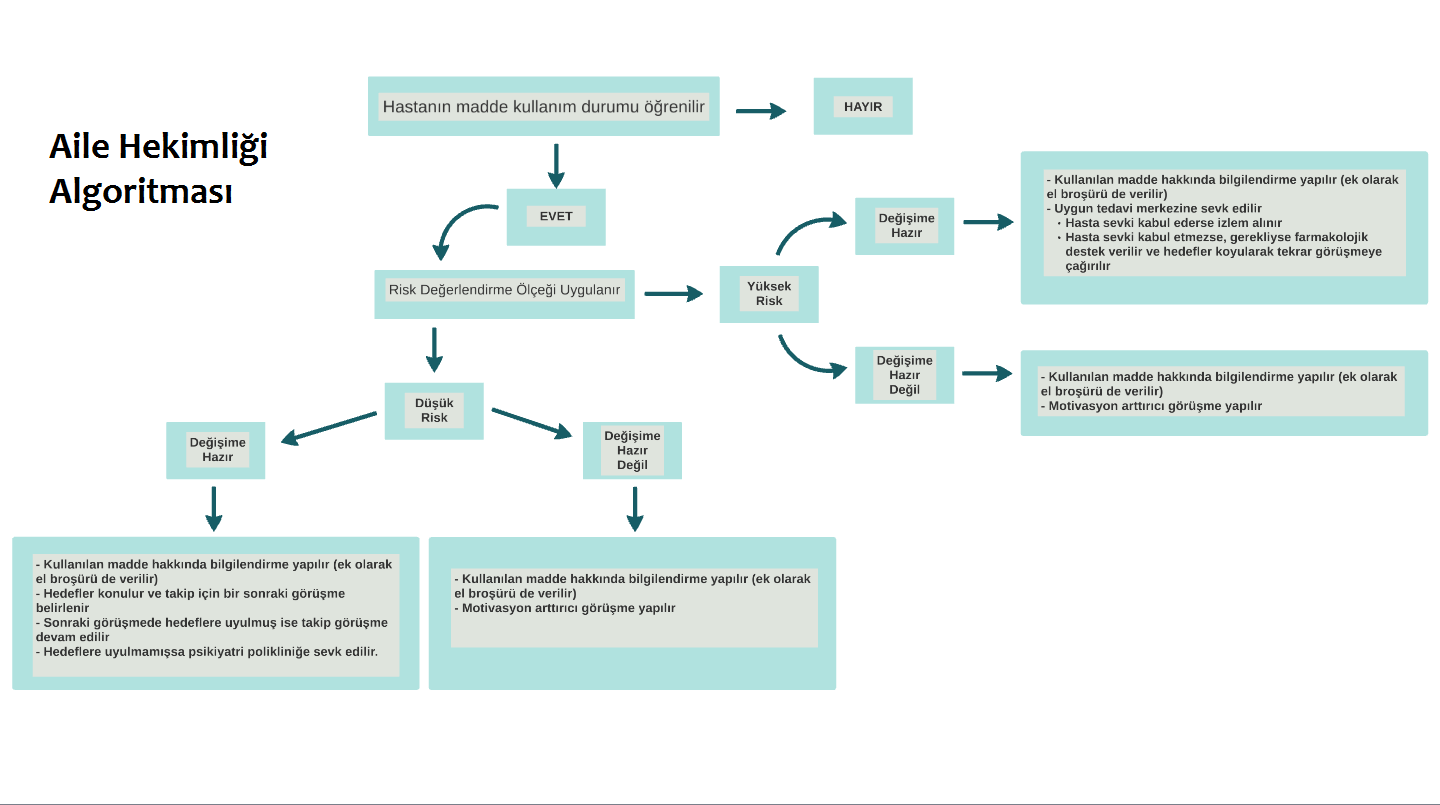 Yönlendirebilecek Birimler
AMATEM/ÇEMATEM
Sosyal Hizmet Merkezleri
ALO 183 Sosyal Destek Hattı
ALO 191 Uyuşturucu ile Mücadele Danışma ve Destek Hattı
Ayakta ve Yatarak Tedavi Merkezleri
Cumhuriyet Savcılıkları
Halk Eğitim Merkezi
Yönlendirebilecek Birimler
İŞKUR
Kaymakamlık / Belediyeler
Psikiyatri Servisleri
Rehabilitasyon Merkezi
Sosyal Uyum Birimi
Sosyal, Yardımlaşma ve Dayanışma Vakıfları
YEDAM
TEDAVİ
AMBAUM
AMATEM
Atatürk Devlet Hastanesi Aşır Aksu Semt Kliniği Ek Hizmet Binası
Burdur Bucak Yolu Nebiler/Kepez/ANTALYA
Akdeniz Üniversitesi Tıp Fakültesi Alkol ve Madde Bağımlılığı Araştırma ve Uygulama Merkezi  
Arapsuyu Mah. Dumlupınar Bulvarı Konyaaltı/ANTALYA
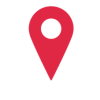 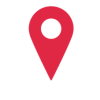 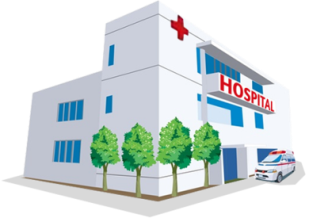 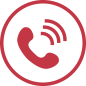 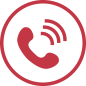 (0 242) 249 62 74
(0 242) 251 07 80
İLİMİZDE SAĞLIK ALANINDA DESTEK MEKANİZMALARI
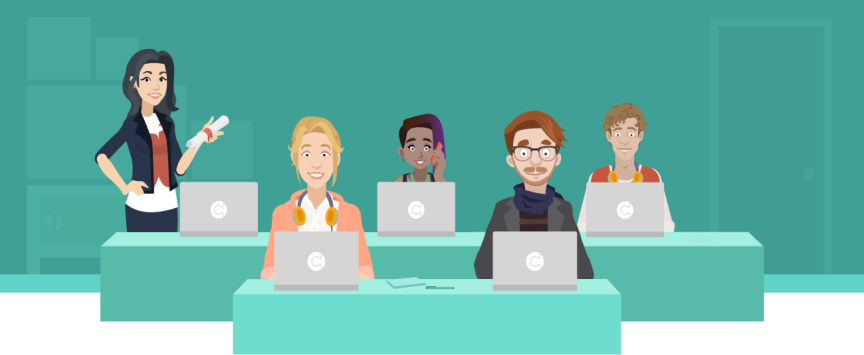 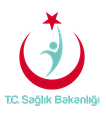 Siz Yeter ki İsteyin,
Yanınızdayız
ALO
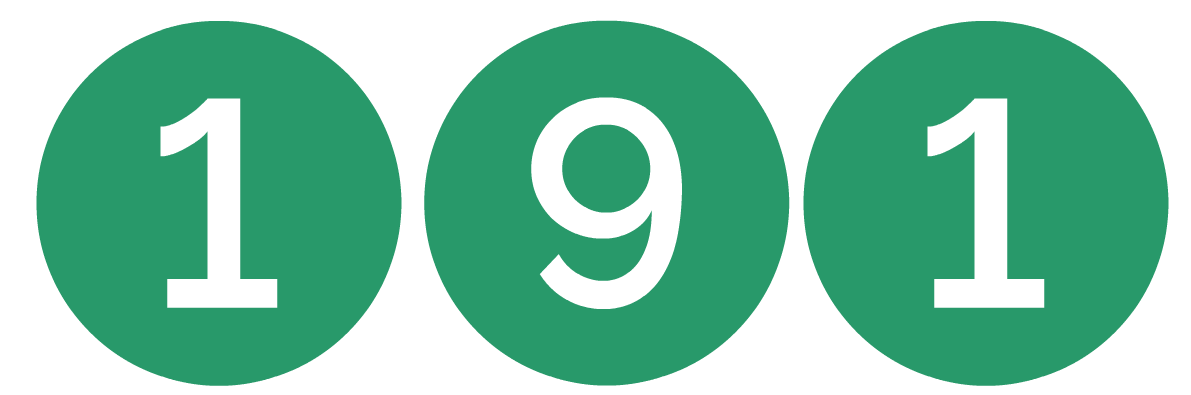 Uyuşturucu ile Mücadele Danışma ve Destek Hattı